FSSHKL Postgraduates 
New Semester Briefing
SEM 2020/ 2021 (2)
[Speaker Notes: Illustration by freepik]
Welcoming Session by 

Director of FSSHKL
Important Contact Person
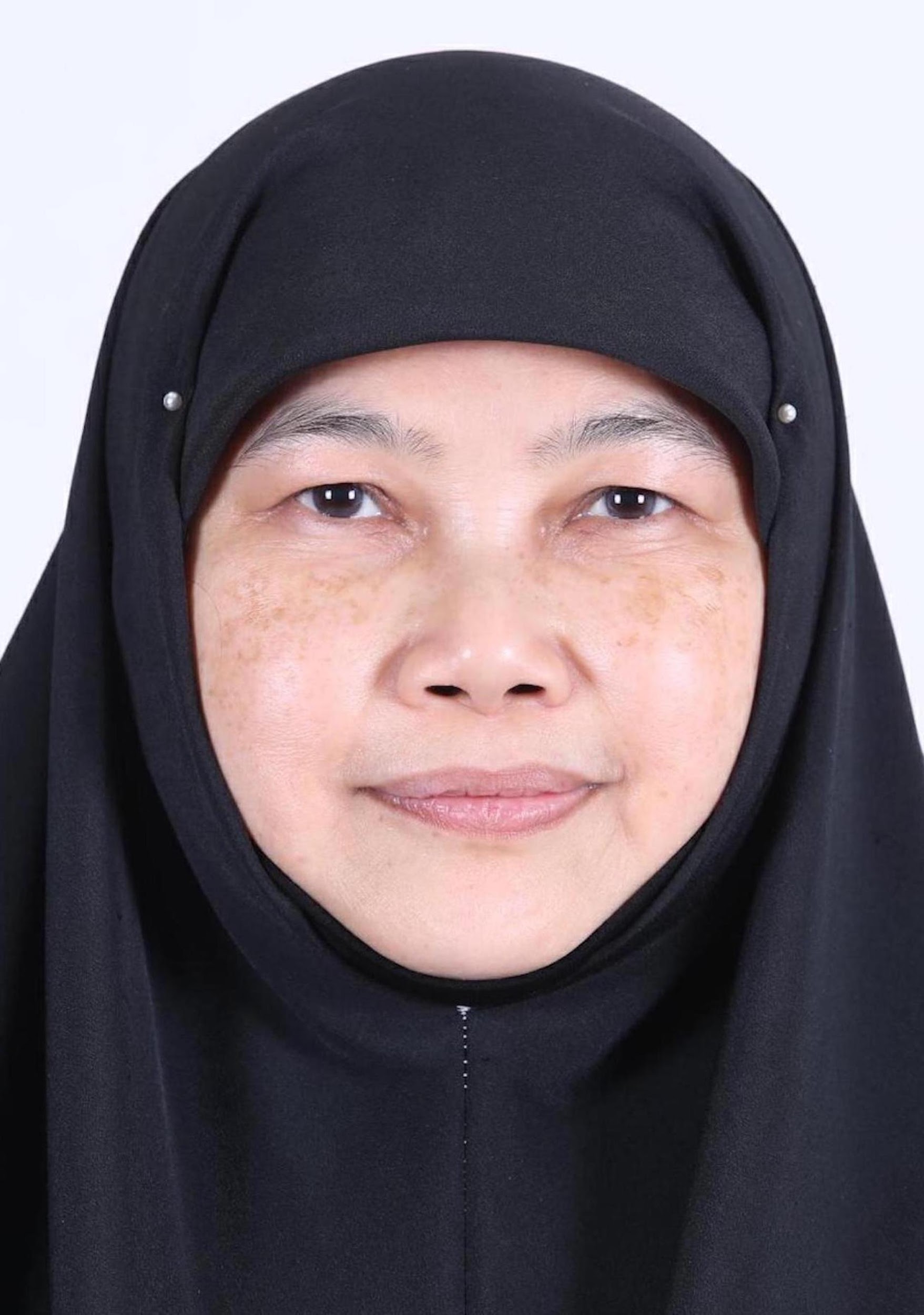 Assoc. Prof. Dr Sarimah Shamsudin
Director (Social Sciences and Humanities), FSSHKL
ssarimah.kl@utm.my
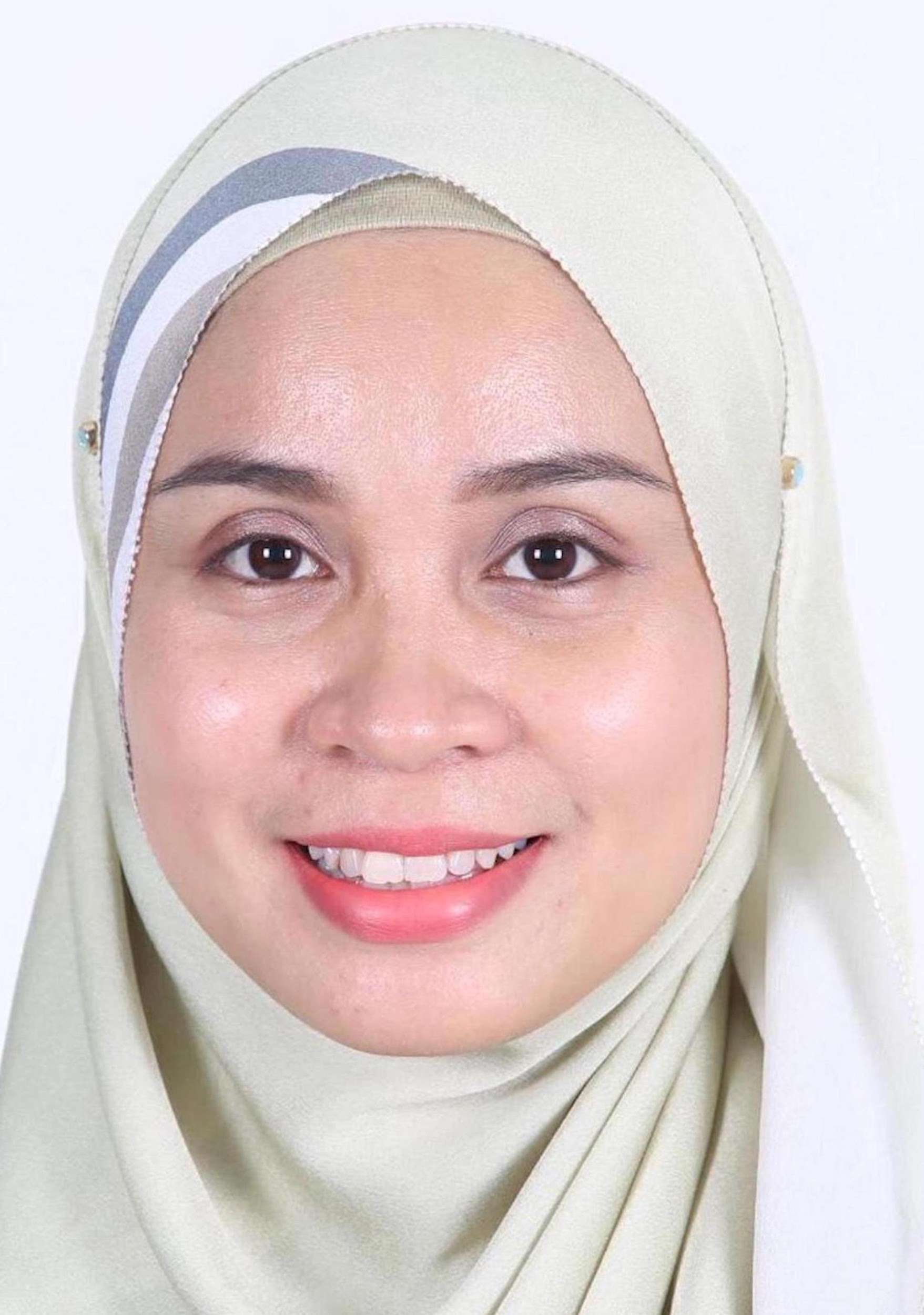 Dr Wan Farah Wani Wan Fakhruddin
Language Academy Postgraduate Programme Coordinator
wanfarah@utm.my
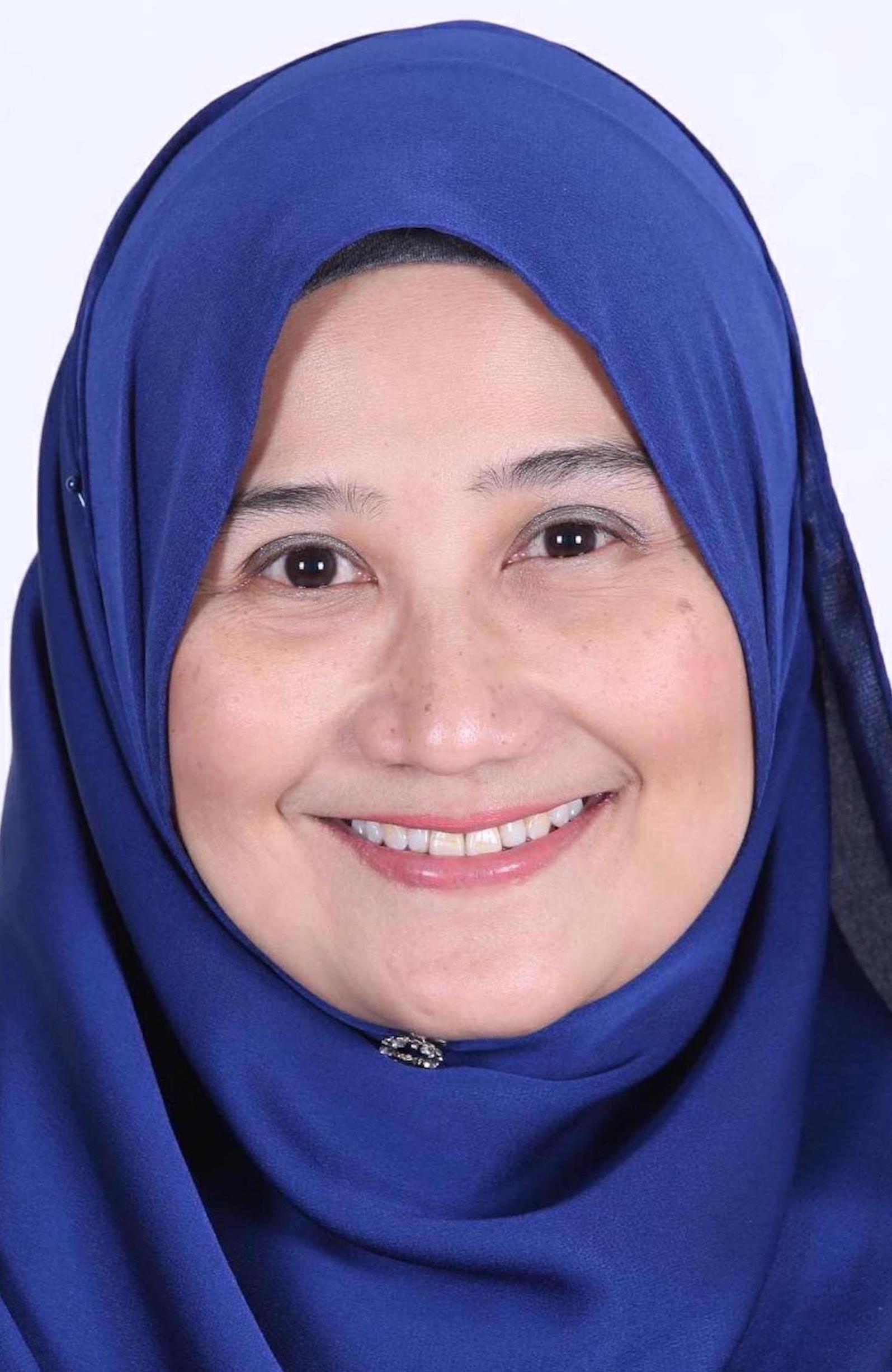 Dr Nurhasmiza Abu Hasan Sazalli
TESL Postgraduate Programme Coordinator
nurhasmiza.kl@utm.my
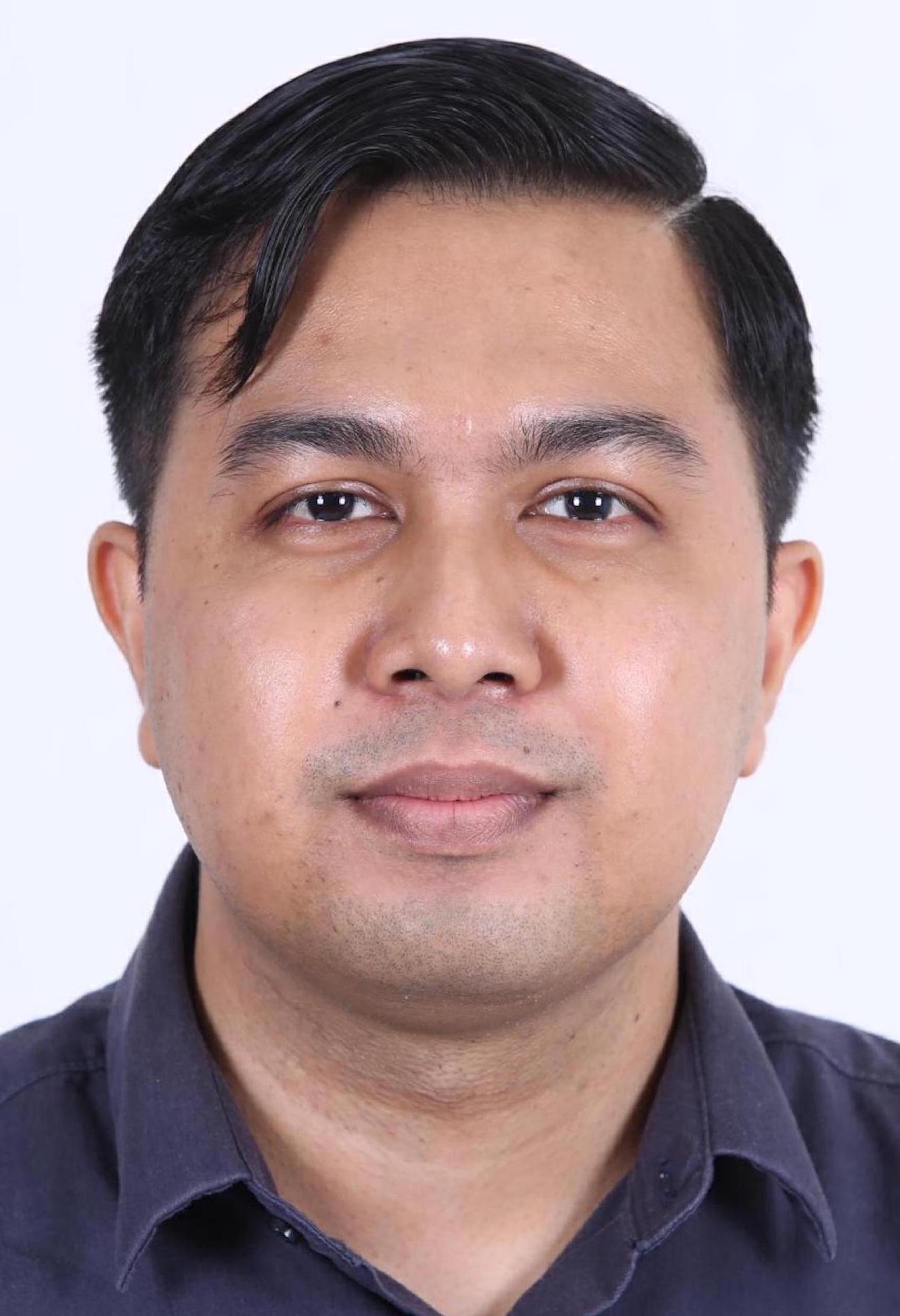 Mr. Muhammad Nadzrin bin Abdullah Mohmmad Suhaimi
Assistant Administrative Officer
nadzrin@utm.my
[Speaker Notes: Photo by Christopher Campbellon Unsplash
Photo by Danon Unsplash
Photo by Luis Villasmilon Unsplash
Photo by Lucas Sankeyon Unsplash
Photo by Kelly Sikkemaon Unsplash
Photo by Paul Castaniéon Unsplash
Photo by Content Pixieon Unsplash]
Important People You Should Know
LIST OF EXPERTISE IN KL
https://humanities.utm.my/kl/research-area/
LIST OF EXPERTISE IN JB
https://humanities.utm.my/languageacademy/our-experts/
[Speaker Notes: Photo by Christopher Campbellon Unsplash
Photo by Danon Unsplash
Photo by Luis Villasmilon Unsplash
Photo by Lucas Sankeyon Unsplash
Photo by Kelly Sikkemaon Unsplash
Photo by Paul Castaniéon Unsplash
Photo by Content Pixieon Unsplash]
Important Websites to Refer to
FSSHKL Website
Faculty Website
https://humanities.utm.my/kl/
https://humanities.utm.my
Graduate Studies Management System (GSMS)
SPS Website
https://sps.utm.my/
http://spsapp3.utm.my:8080/gsmsv4/index.jsp
[Speaker Notes: Photo by Christopher Campbellon Unsplash
Photo by Danon Unsplash
Photo by Luis Villasmilon Unsplash
Photo by Lucas Sankeyon Unsplash
Photo by Kelly Sikkemaon Unsplash
Photo by Paul Castaniéon Unsplash
Photo by Content Pixieon Unsplash]
PGSS FSSHKL
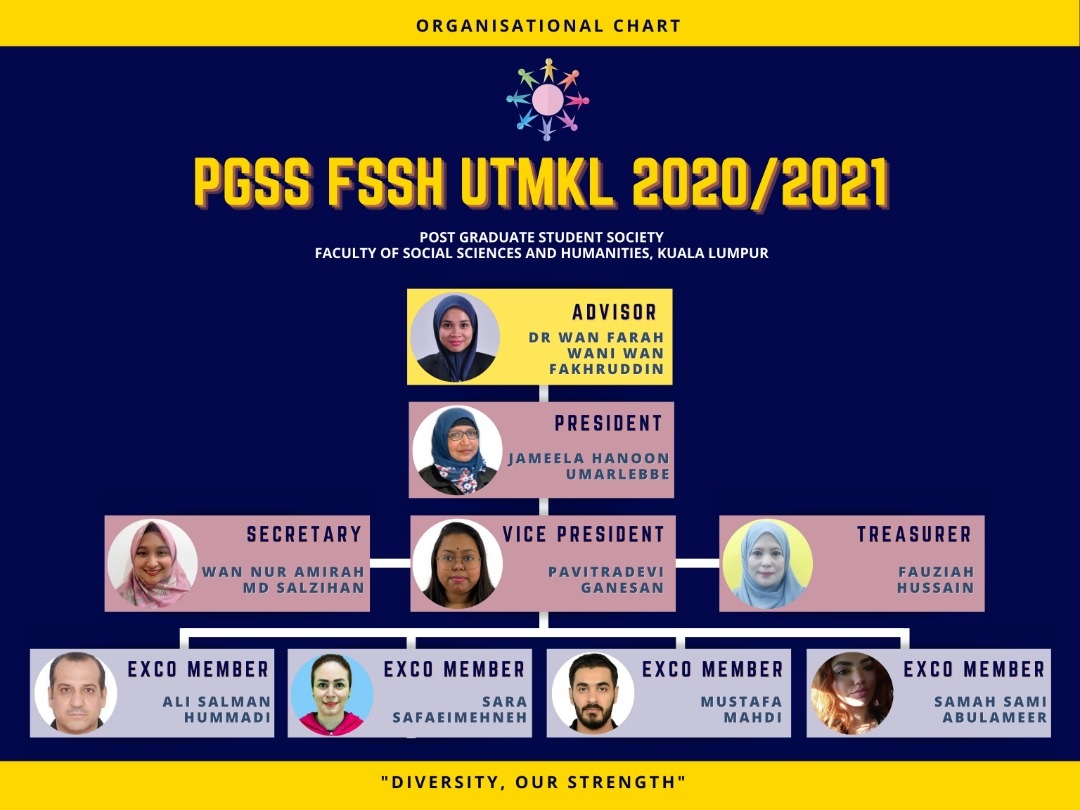 Programmes Offered at FSSHKL
TESL Programmes
Language Academy Generic Programmes
Master of Education (TESL) (Taught Course)
Master of Education (TESL) Mixed-mode
Master of Education (TESL) Full Research
Doctor of Philosophy (TESL)
Master of Philosophy
Doctor of Philosophy
TESL Programmes
Master TESL KL Lecturers for Sem 2020/2021 (1)
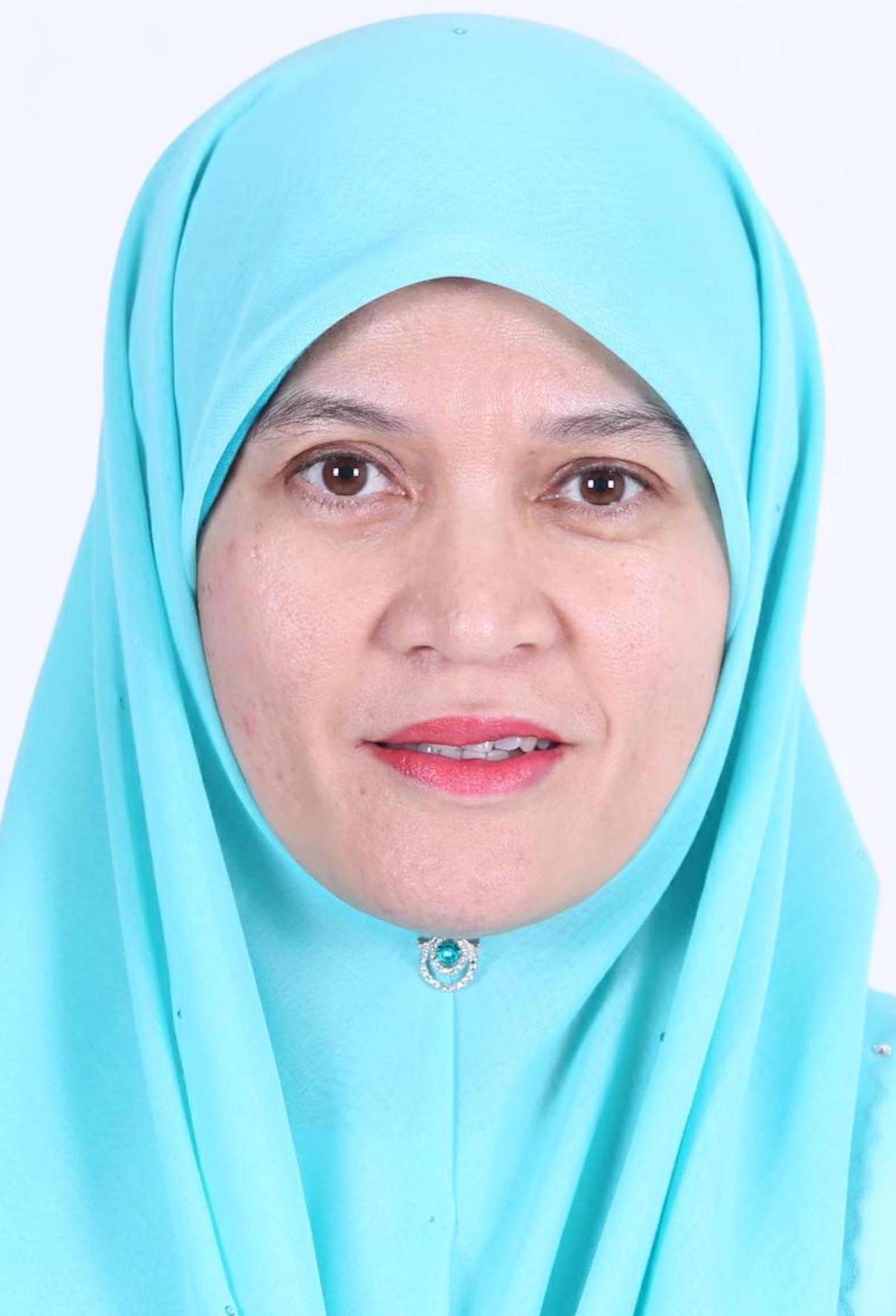 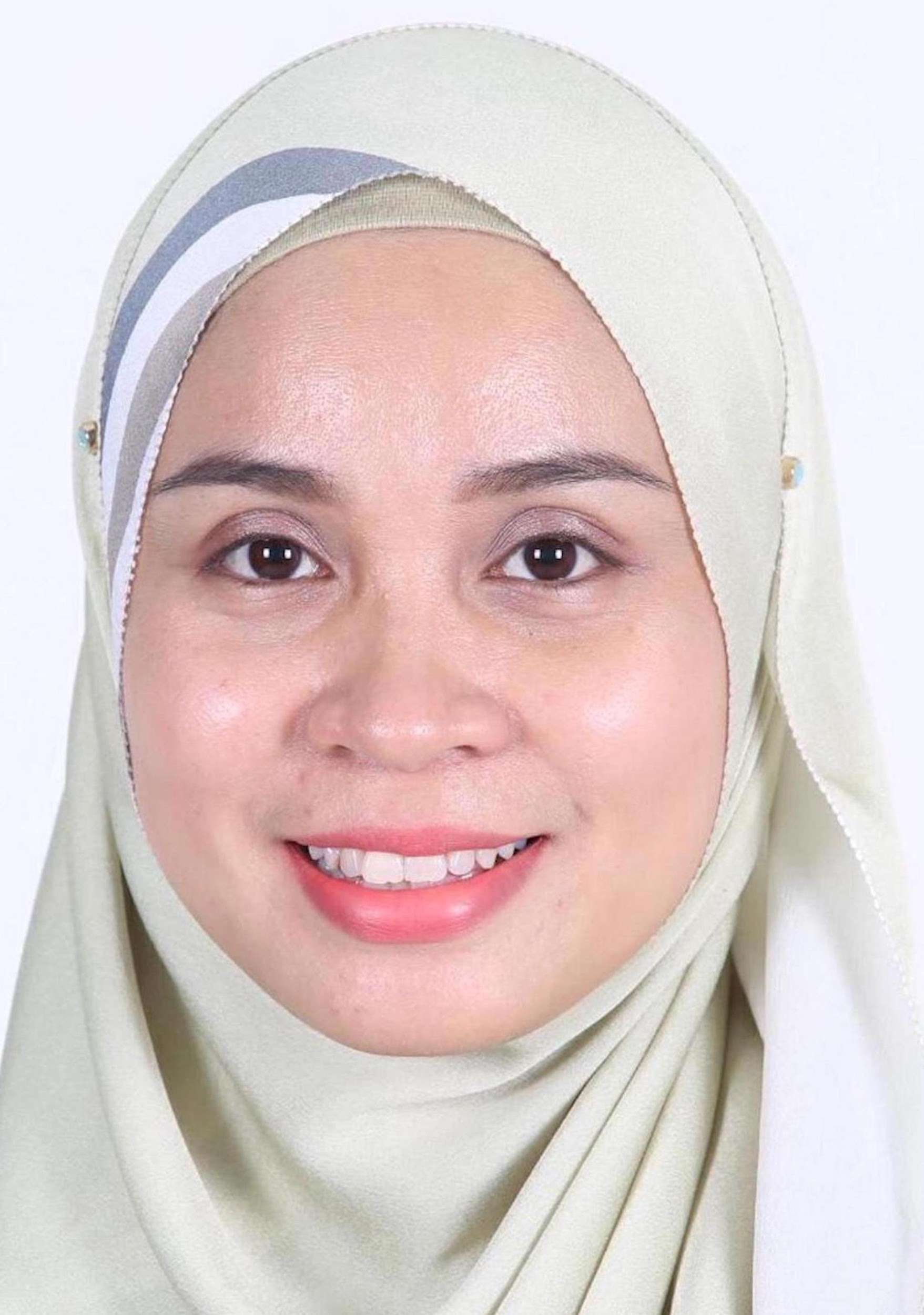 Dr Wan Farah Wani Wan Fakhruddin
Assoc. Prof. Dr Marlia Puteh
Innovation  in Teaching & Learning  I  Monday 4-7pm
Description of English  I   Wednesday  9-12pm
wanfarah@utm.my
Seminar   I   Tuesday  9-12pm
marlia.kl@utm.my
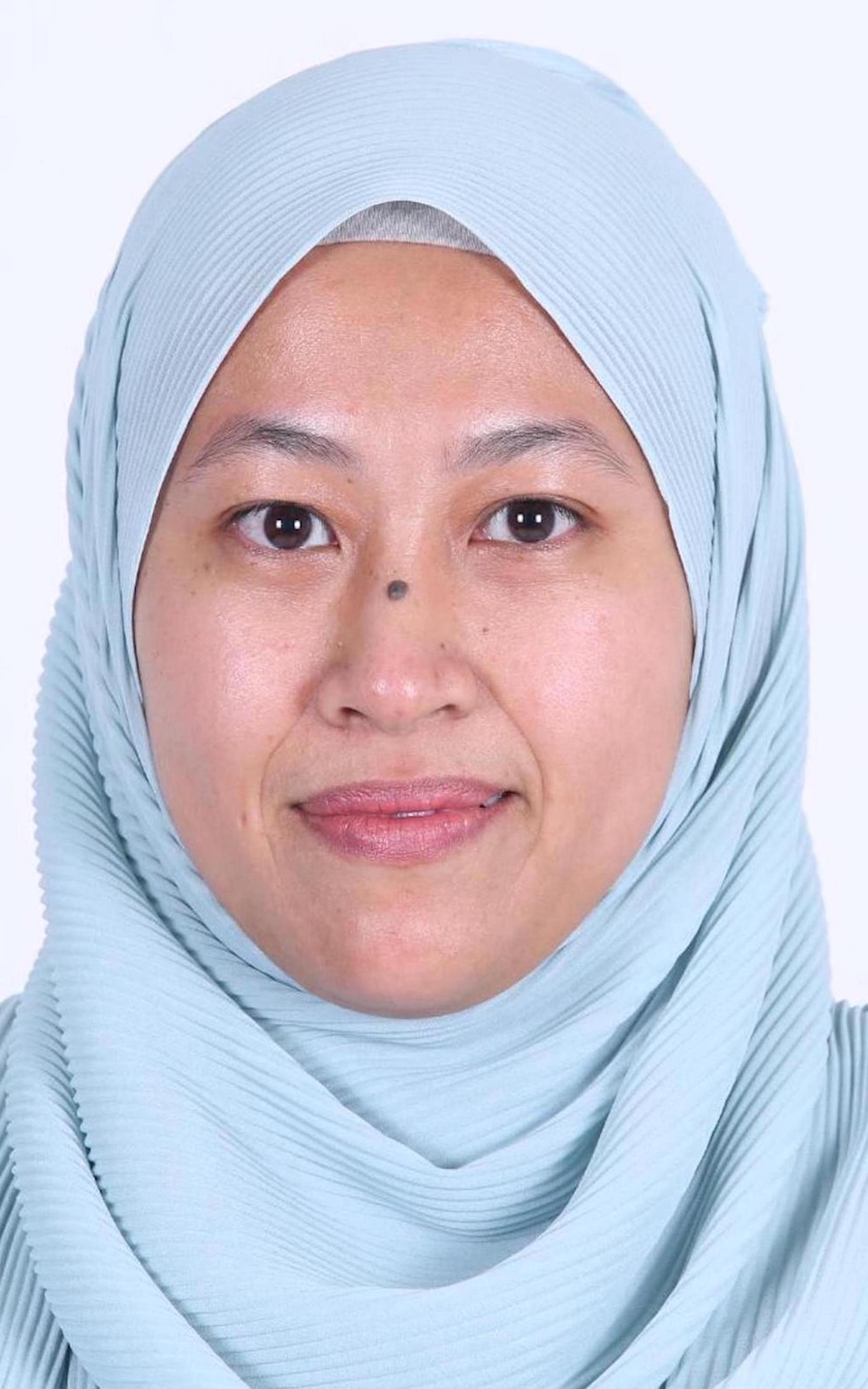 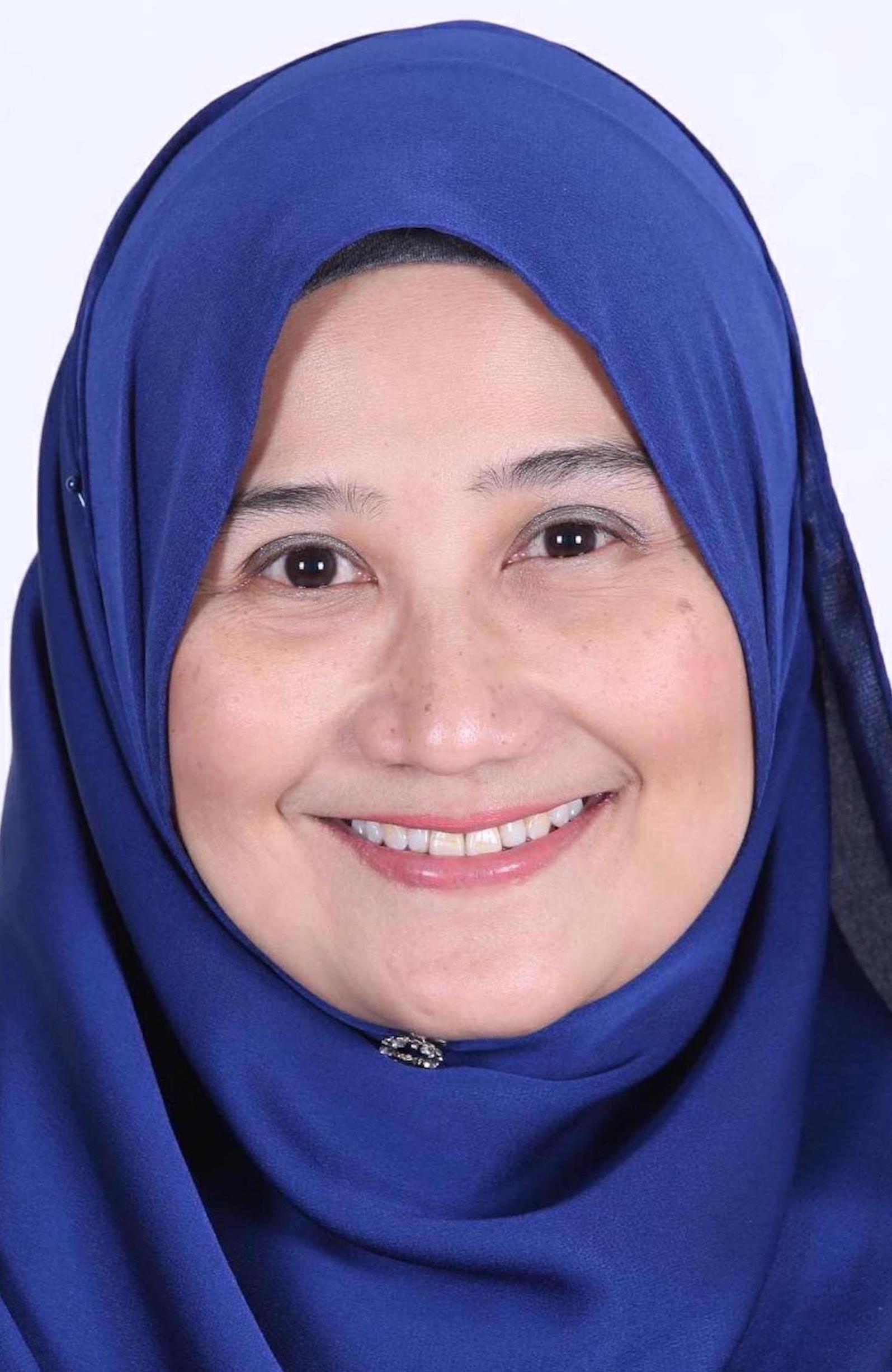 Dr Wan Nur Asyura Wan Adnan
Dr Nurhasmiza Abu Hasan Sazalli
Structure of English  I  Friday  4-7pm
Language Learning Theory  I   Saturday 9-12pm
asyura.kl@utm.my
Computer Assisted Lang. Learning  I  Friday 9-12pm
Second Language Acquisition  I  Sunday 9-12pm
nurhasmiza.kl@utm.my
[Speaker Notes: Photo by Christopher Campbellon Unsplash
Photo by Danon Unsplash
Photo by Luis Villasmilon Unsplash
Photo by Lucas Sankeyon Unsplash
Photo by Kelly Sikkemaon Unsplash
Photo by Paul Castaniéon Unsplash
Photo by Content Pixieon Unsplash]
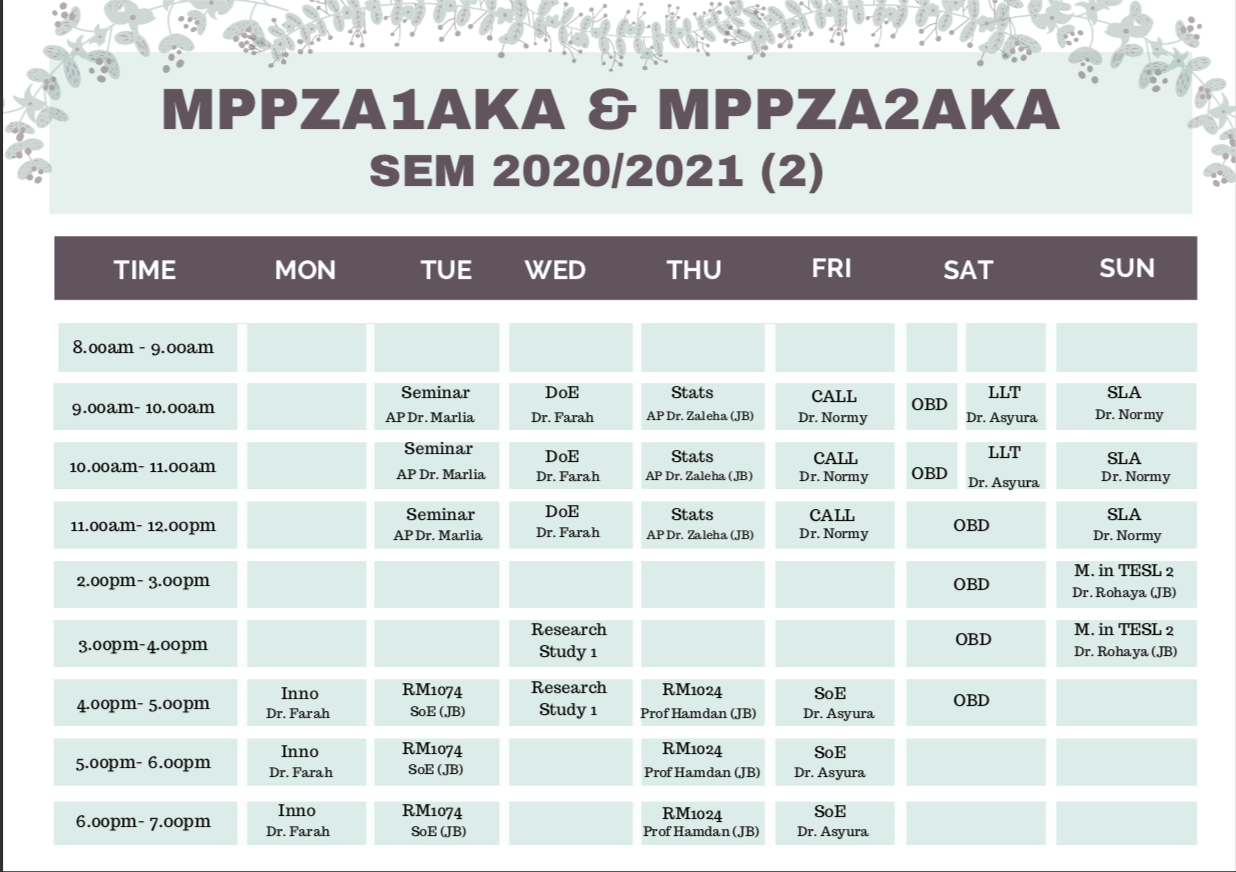 Class 
Timetable
For Sem 2020/2021 (2), all classes are conducted online.
Please contact the respective lecturers to get their Webex link.
M.Ed (TESL):
Taught Course (MPPZA1AKA)
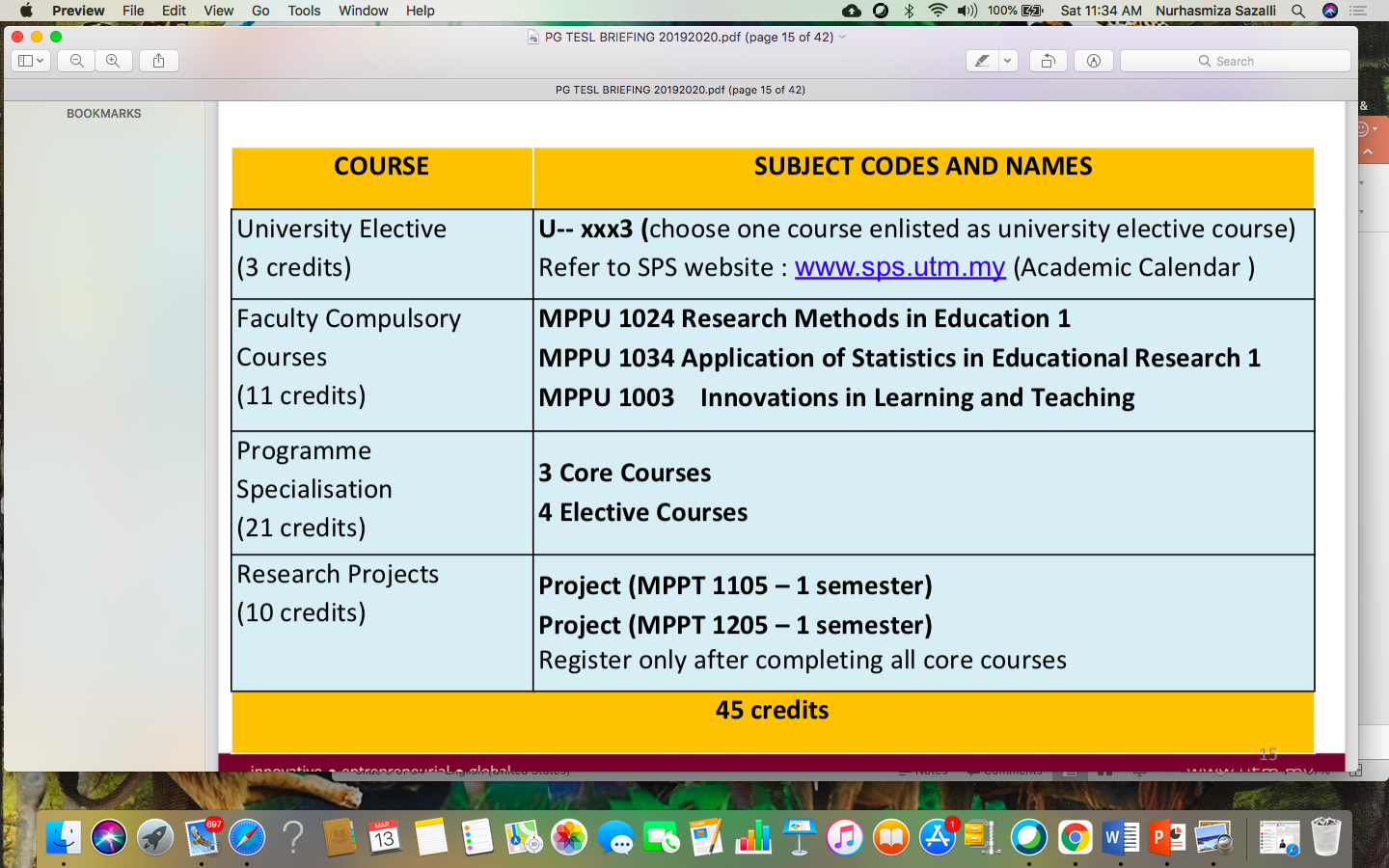 University Electives (3 credits)
Choose any 1 (one)

UBSE 1123/ UBSS 6013 Organisation Behavior and Development
MBSA 1533/UBSS 6023 Business Ethics, Responsibility and Sustainability
UPPF 6033/ UHPS 6013 Dynamics of Leadership

For for more choices & info, refer to:
https://sps.utm.my/academic-related-resources/
Faculty Compulsory Courses 
(11 Credits)
MPPU 1024 Research Methods in Education 
MPPU 1034 Application of Statistics in Educational 1
MPPU 1003 Innovation on Learning and Teaching

For Sem 2020/2021 (2), KL students are to register and join the online classes conducted by School of Education, JB for MPPU 1024 & MPPU 1034 courses.

MPPU 1003 is offered in FSSH KL, so KL students are to register and join the class conducted by FSSH KL.
Programme Specialisation (3 Core)
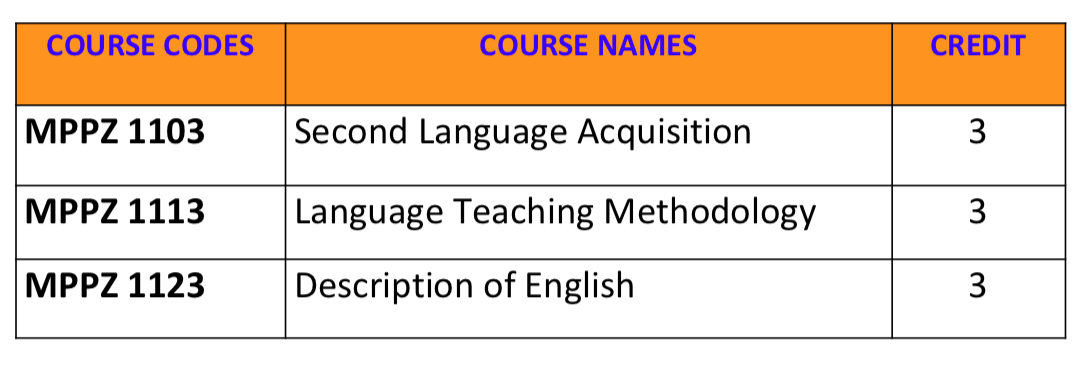 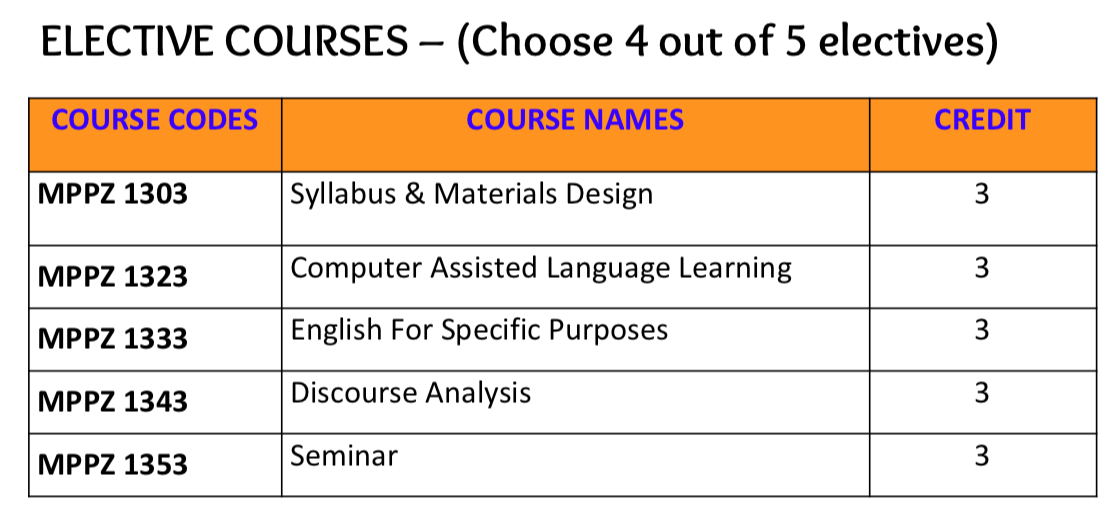 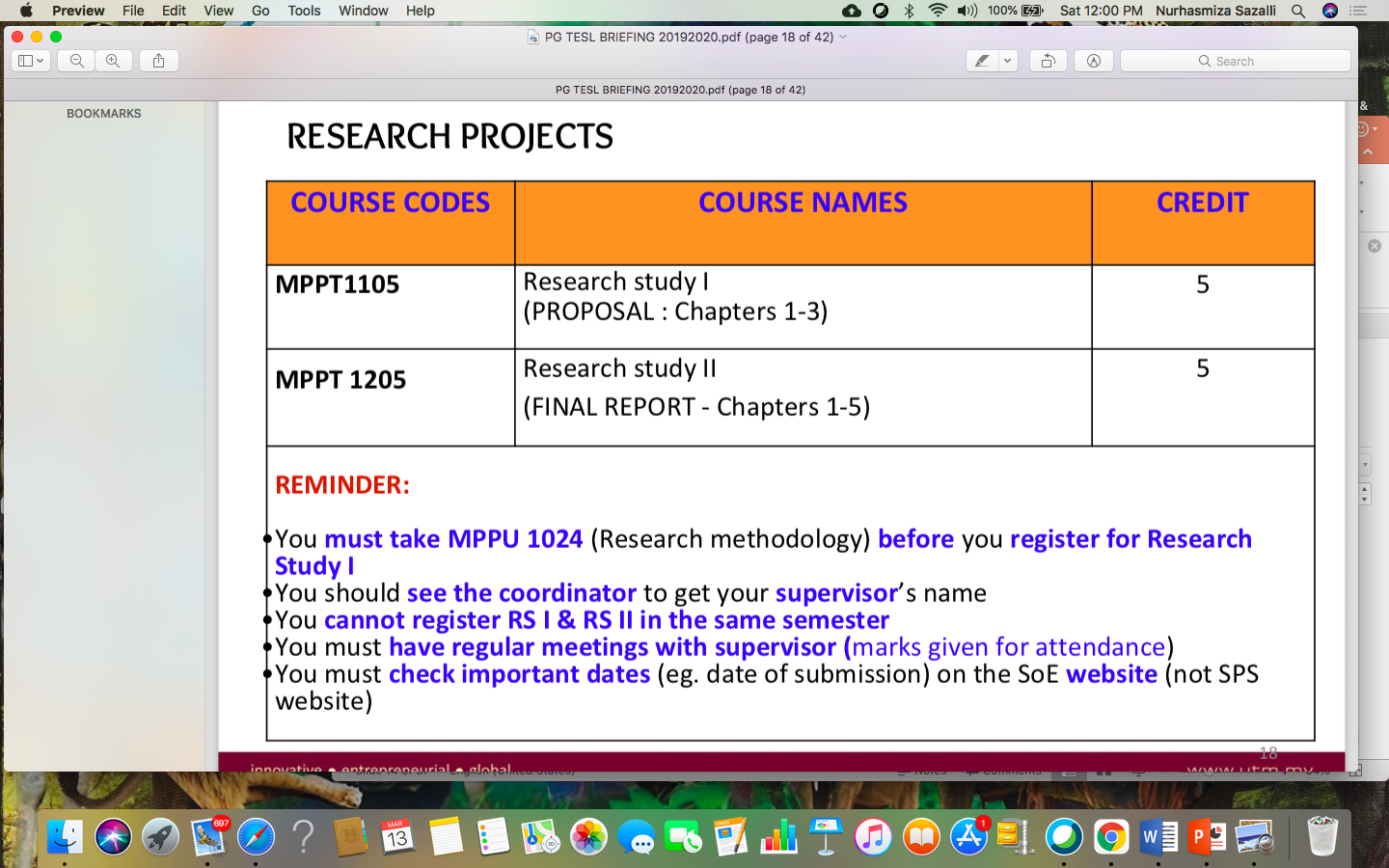 Students must present their Research Project proposal orally to one (1) internal examiner by the 2nd Semester/ latest 3rd Semester. Viva voce after completion of project is not required.
M.Ed (TESL):
Mixed Mode (MPPZA2AKA)
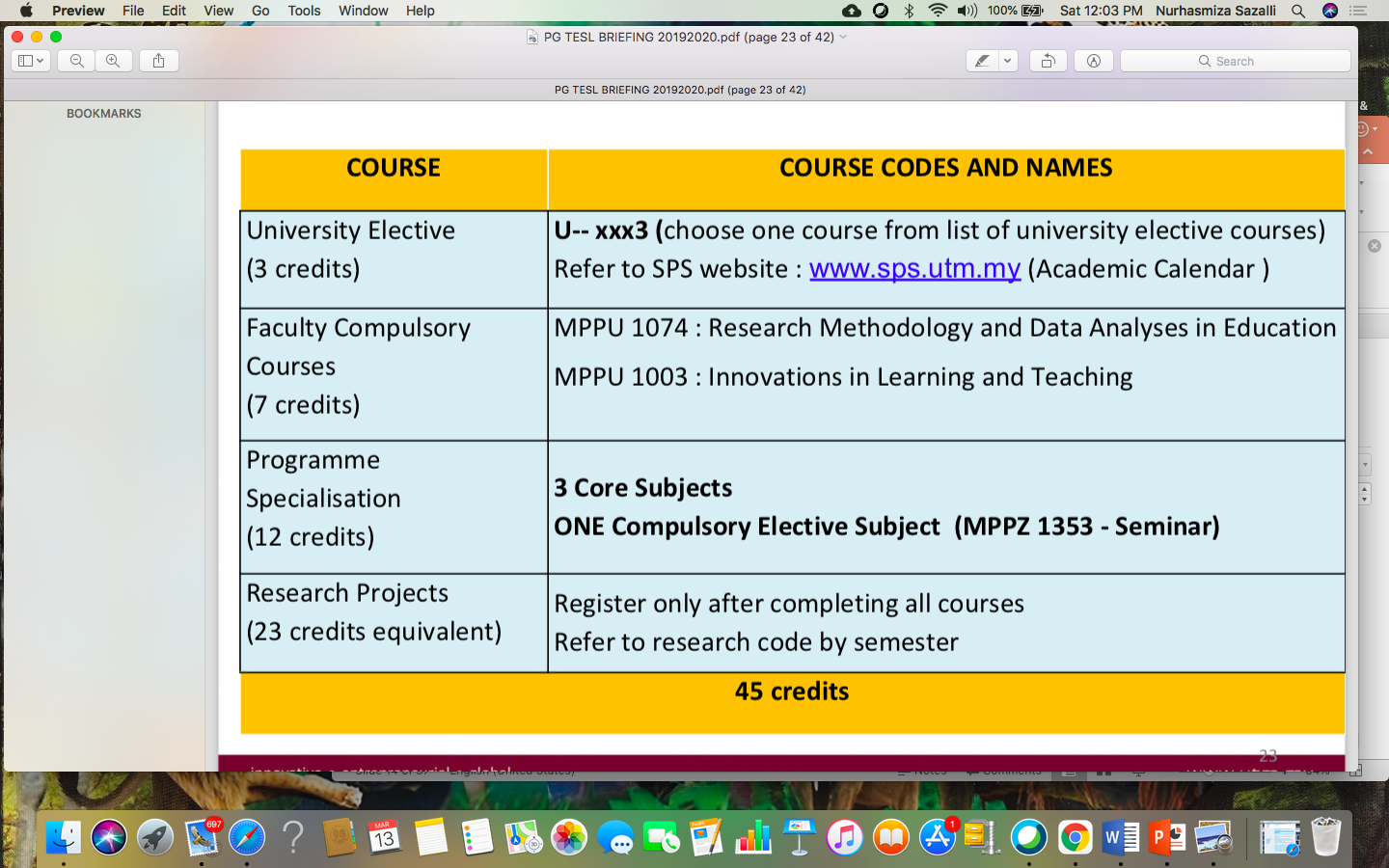 University Electives (3 credits)
Choose any 1 (one)

UBSE 1123/ UBSS 6013 Organisation Behavior and Development
MBSA 1533/UBSS 6023 Business Ethics, Responsibility and Sustainability
UPPF 6033/ UHPS 6013 Dynamics of Leadership

For for more choices & info, refer to:
https://sps.utm.my/academic-related-resources/
Faculty Compulsory Courses 
(7 Credits)
MPPU 1074 Research Methodology and Data Analyses in Education 
MPPU 1003 Innovation on Learning and Teaching

For Sem 2020/2021 (2), KL students are to register and join the online classes conducted by School of Education, JB for MPPU 1074.

MPPU 1003 is offered in FSSH KL, so KL students are to register and join the class conducted by FSSH KL.
Programme Specialisation 
(12 credits)
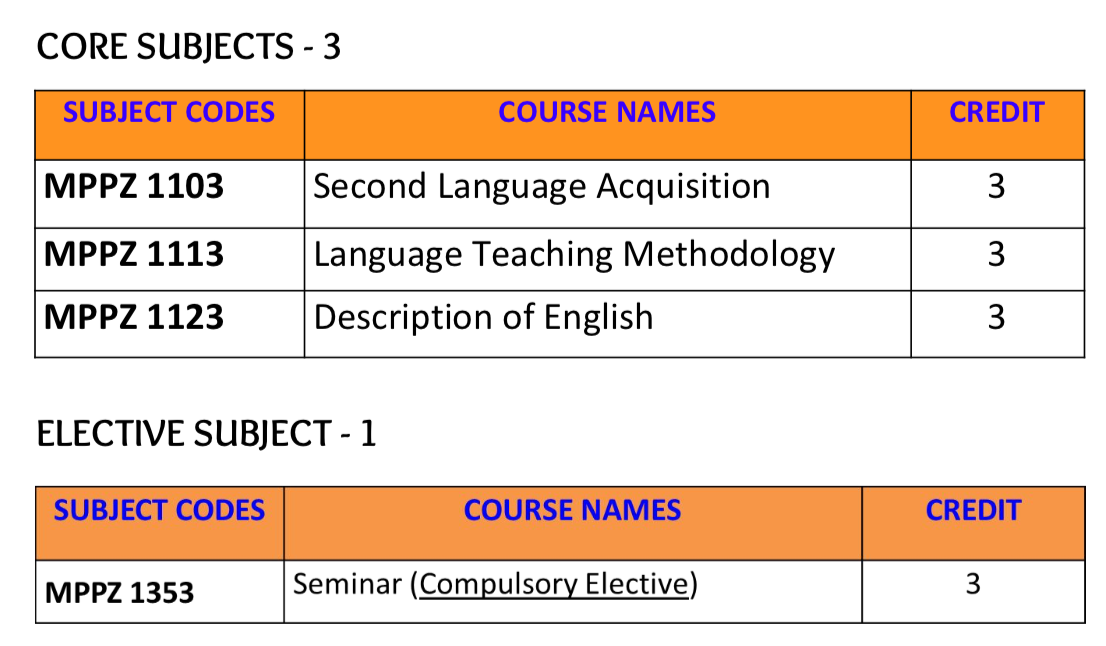 Dissertation (23 Credits)
Dissertation is to be registered during the second semester onwards, after completing other courses.

Students need to refer to Dissertation Code guideline every semester when registering.

Students must submit their Progress Report via GSMS every semester starting from the semester they register for dissertation.

Students must present their dissertation proposal orally to two (2) internal examiners by the 2nd Semester/ latest 3rd Semester 

Students must sit for viva-voce after completing their dissertation.
Dissertation Code
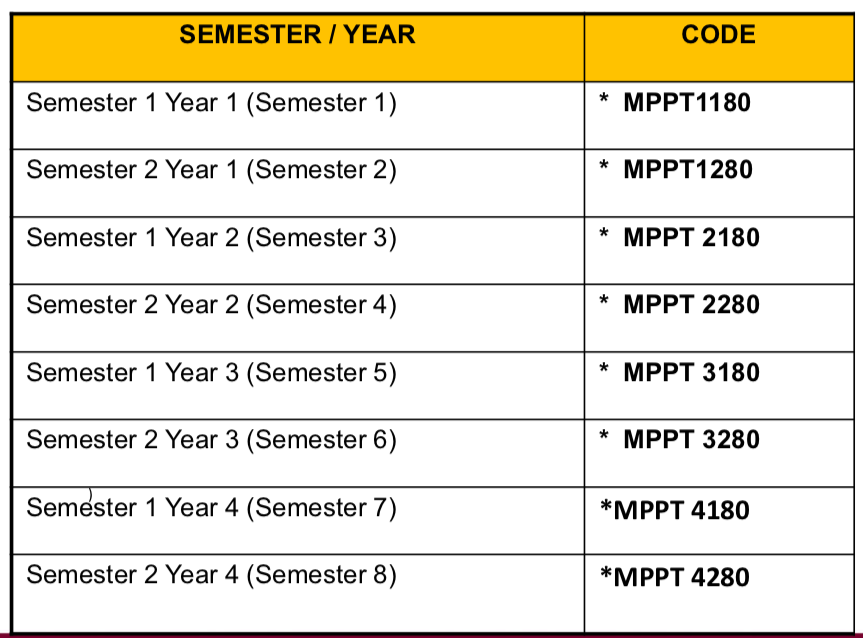 Grading System for Mixed Mode
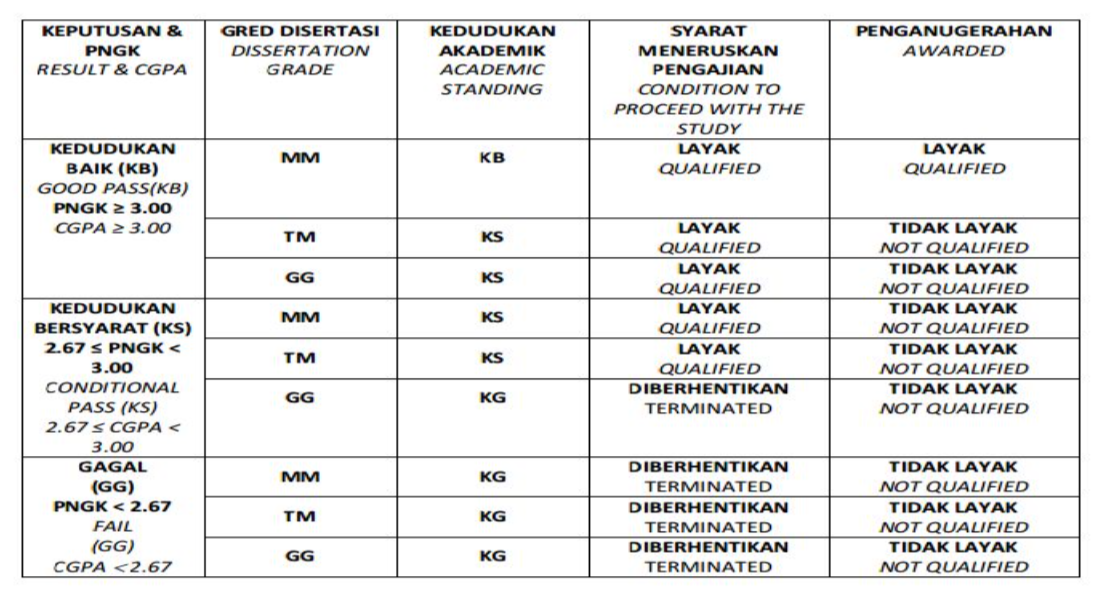 M.Ed (TESL):
Full Research (MPPZA3AKA)
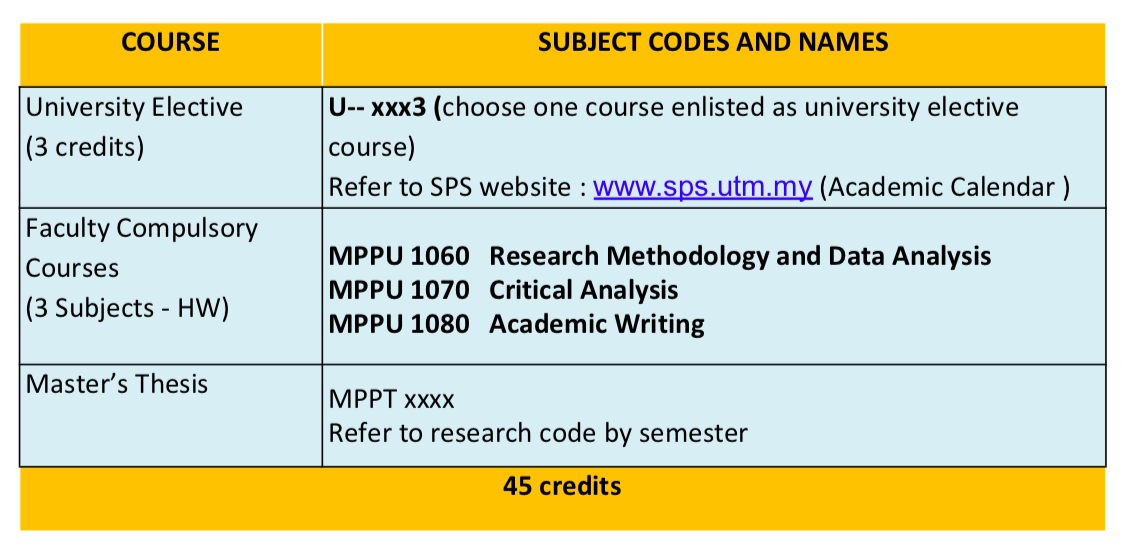 University Electives (3 credits)
Choose any 1 (one)

UBSE 1123/ UBSS 6013 Organisation Behavior and Development
MBSA 1533/UBSS 6023 Business Ethics, Responsibility and Sustainability
UPPF 6033/ UHPS 6013 Dynamics of Leadership

For for more choices & info, refer to:
https://sps.utm.my/academic-related-resources/
Faculty Compulsory Courses (7 Credits)
MPPU 1060 Research Methodology and Data Analysis
MPPU 1070 Critical Analysis
MPPU 1080 Academic Writing

For Sem 2020/2021 (2), all classes are conducted online by School of Education, JB so KL students are to register and join all the classes there.
Master Thesis
Students need register the right research code every semester, starting from the first semester. 

Students must submit their Progress Report via GSMS every semester, reporting their research and writing progress. 

Students must present their thesis proposal orally to two (2) internal examiners by the 2nd Semester/ latest 3rd Semester.

Students must submit the NOTICE FOR THESIS SUBMISSION three (3) months prior to thesis submission.

Students must sit for viva-voce (1 internal examiner, 1 external examiner) after submitting their thesis.
Master Thesis Code
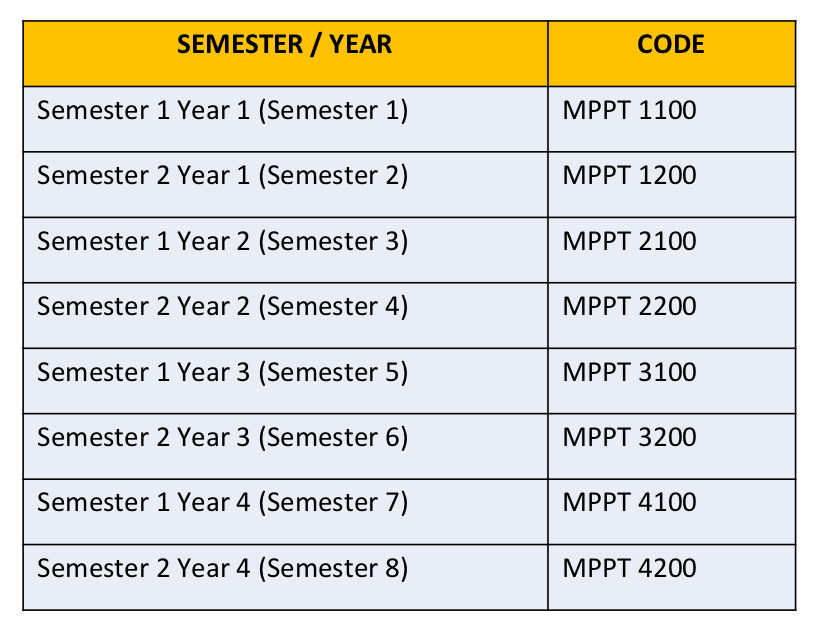 Grading System for Mixed Mode
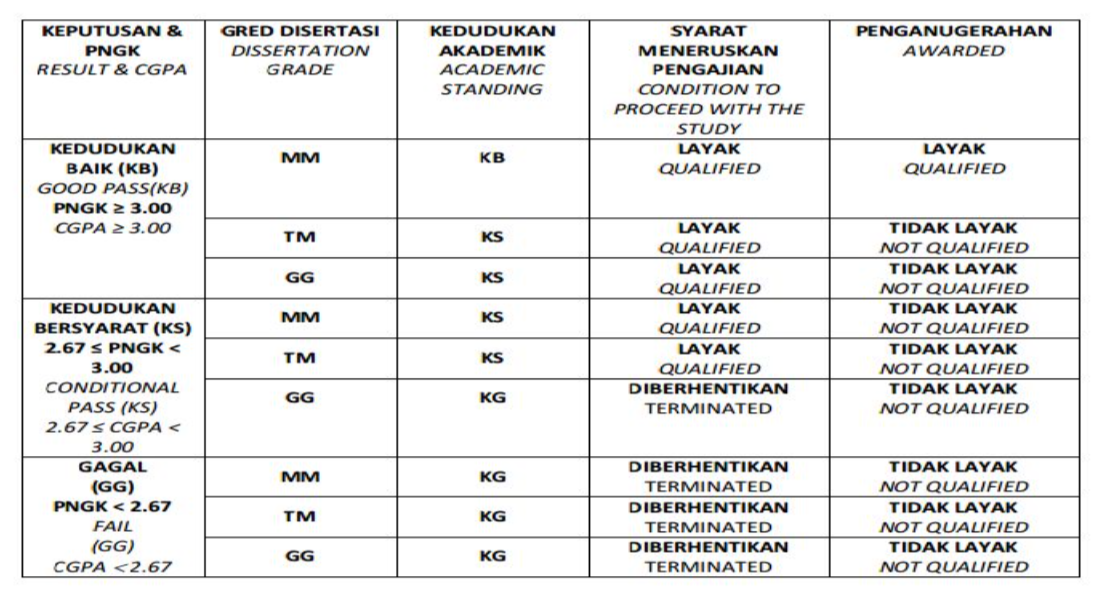 Pre-Requisite Course
Students who do not have background in education and TESL can still enroll in the Master in Education (TESL) programme.

They just need to take the following courses before registering for the Programme Specialisation courses:

1. LPPP 1113  Structure of English
2. LPPP 1123 Language Learning Theories
3. LPPP1133 Methodology in TESL II

For Sem 2020/2021 (2), all pre-requisite courses are offered at FSSH KL except for LPPP 1133.
Doctor of Philosophy  (TESL):
Full Research (PPPZA3AKA)
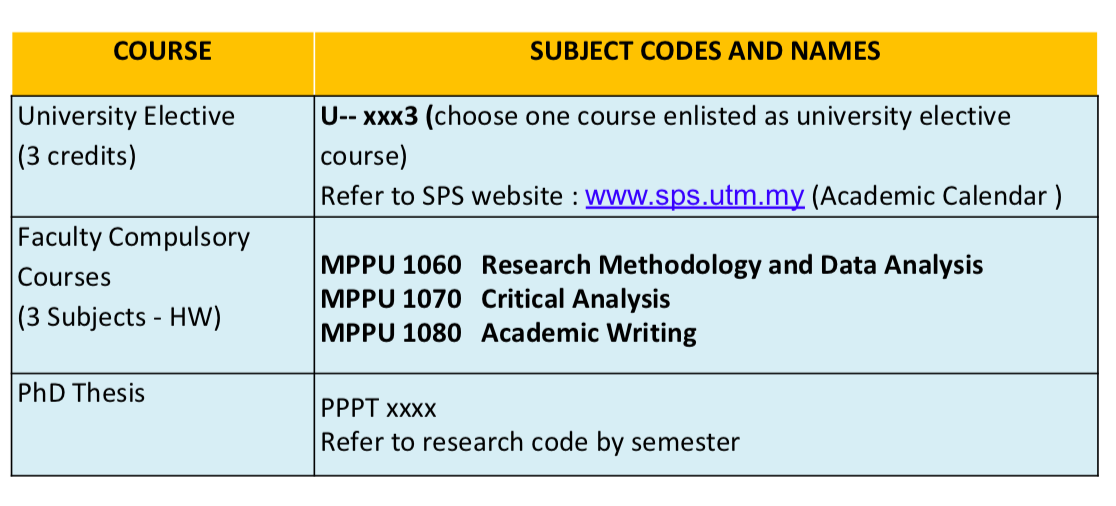 University Electives (3 credits)
Choose any 1 (one)

UBSE 1123/ UBSS 6013 Organisation Behavior and Development
MBSA 1533/UBSS 6023 Business Ethics, Responsibility and Sustainability
UPPF 6033/ UHPS 6013 Dynamics of Leadership

For for more choices & info, refer to:
https://sps.utm.my/academic-related-resources/
Faculty Compulsory Courses (7 Credits)
MPPU 1060 Research Methodology and Data Analysis
MPPU 1070 Critical Analysis
MPPU 1080 Academic Writing

For Sem 2020/2021 (2), all classes are conducted online by School of Education, JB so KL students are to register and join all the classes there.
PhD Thesis
Students need register the right research code every semester, starting from the first semester. 

Students must submit their Progress Report via GSMS every semester, reporting their research and writing progress. 

Students must present their thesis proposal orally to two (2) internal examiners by the 2nd Semester/ latest 3rd Semester.

Students must submit the NOTICE FOR THESIS SUBMISSION three (3) months prior to thesis submission.

Students must sit for viva-voce (1 internal examiner, 1 or 2 external examiner) after submitting their thesis.
Publication Requirement for PhD in TESL
Normal thesis submission (6th semester onwards)
One (1) journal article indexed in Web of Science (WOS) or 2 articles indexed in Scopus/ ERA/ MyJournal

Early thesis submission (5th semester)
Two (2) journal articles indexed in WOS/ Scopus/ ERA
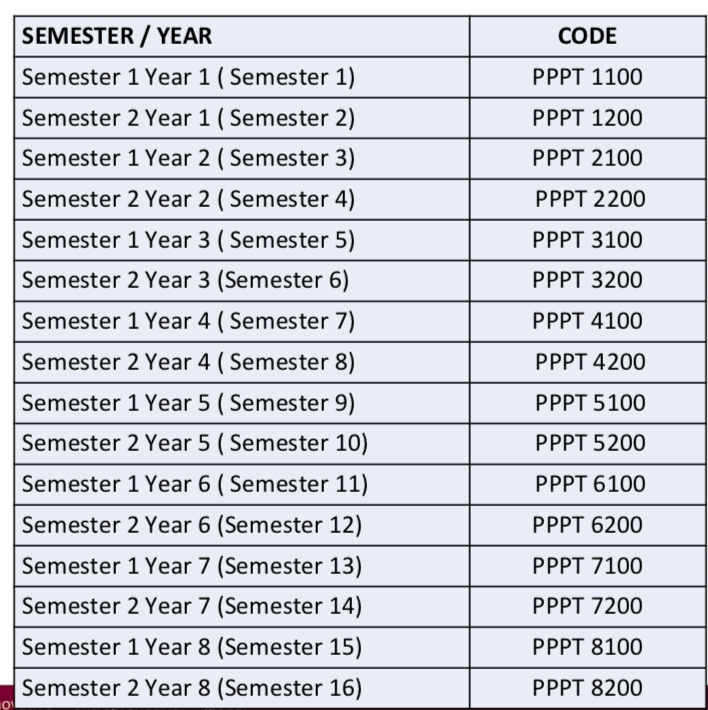 PhD Thesis 
Code
Language Academy Programmes
KEY RESEARCH AREAS
Communication
Language
Applied Linguistics
Multimodality
Sociolinguistics
Discourse Analysis
Genre Analysis
Corpus Linguistics
Critical Discourse Analysis
Education policy
Language Training
English for Specific Purposes (ESP)
Multimodality
Translation
Computer-mediated communication
Mobile learning
Cultural and intercultural communication
Media and Global Communication
Health Communication
Professional Communication
Master of Philosophy
Doctor of Philosophy
Full research programme
Minimum 3 semesters, maximum 8 semesters
Admission is open throughout the year
Full research programme
Minimum 6 semesters, maximum 16 semesters
Admission is open throughout the year
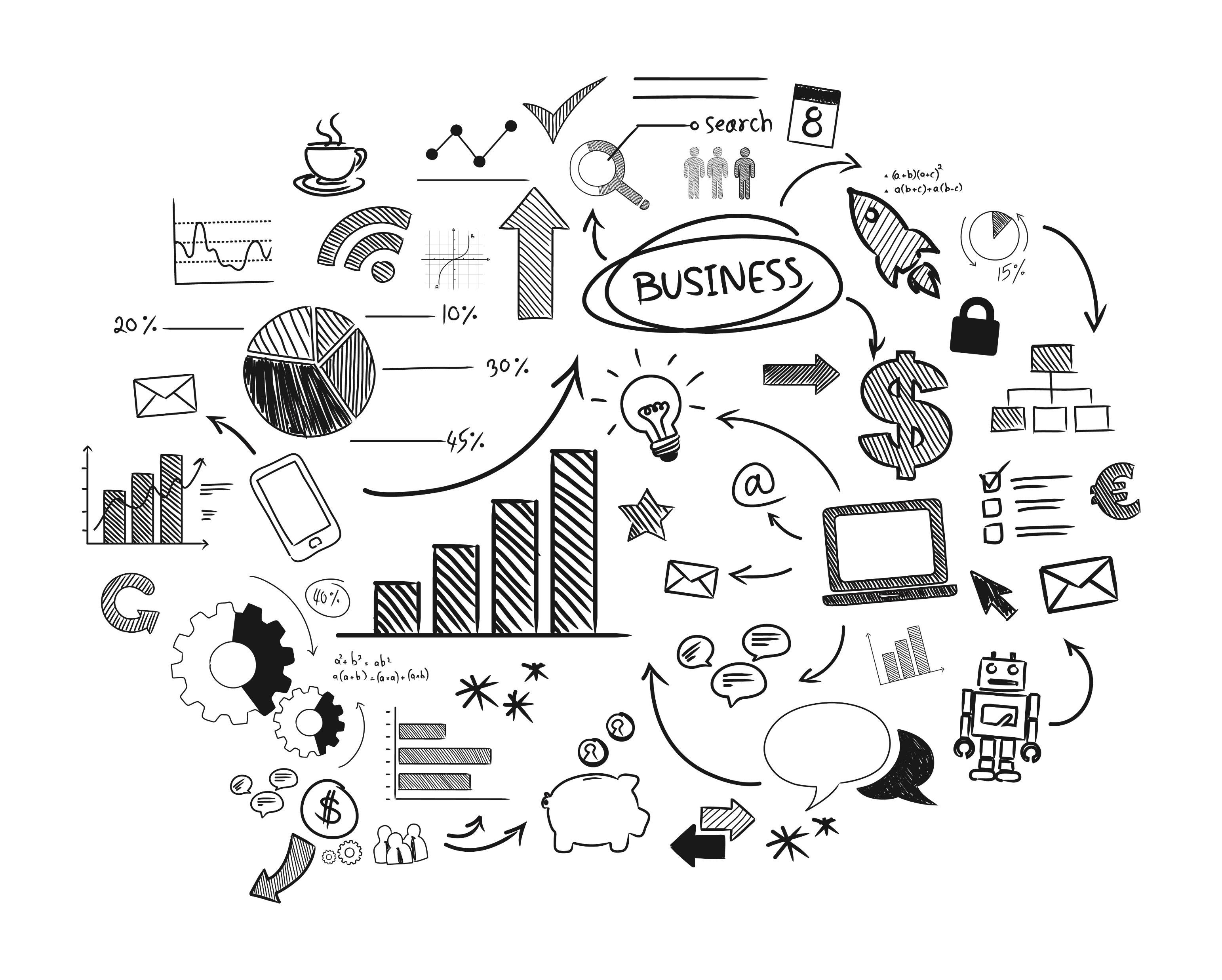 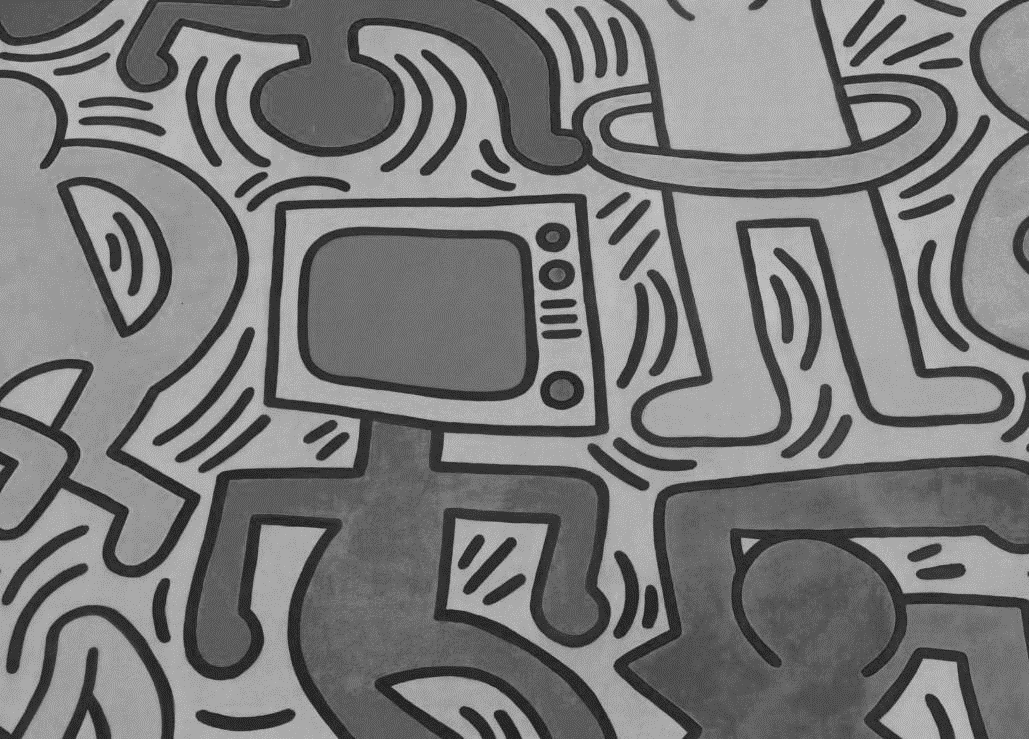 ONE University General Course
Refer to https://sps.utm.my/academic-related-resources/

FSSH Compulsory Course 
(ULAP 0010 Research Methodology) 
Offered only in first semester of academic year

Thesis (MUST REGISTER EVERY SEMESTER) 
Refer to https://humanities.utm.my/kl/study-plan/
Students need to complete…
[Speaker Notes: Photo by Maarten Wijnantson UnsplashIllustration by freepik]
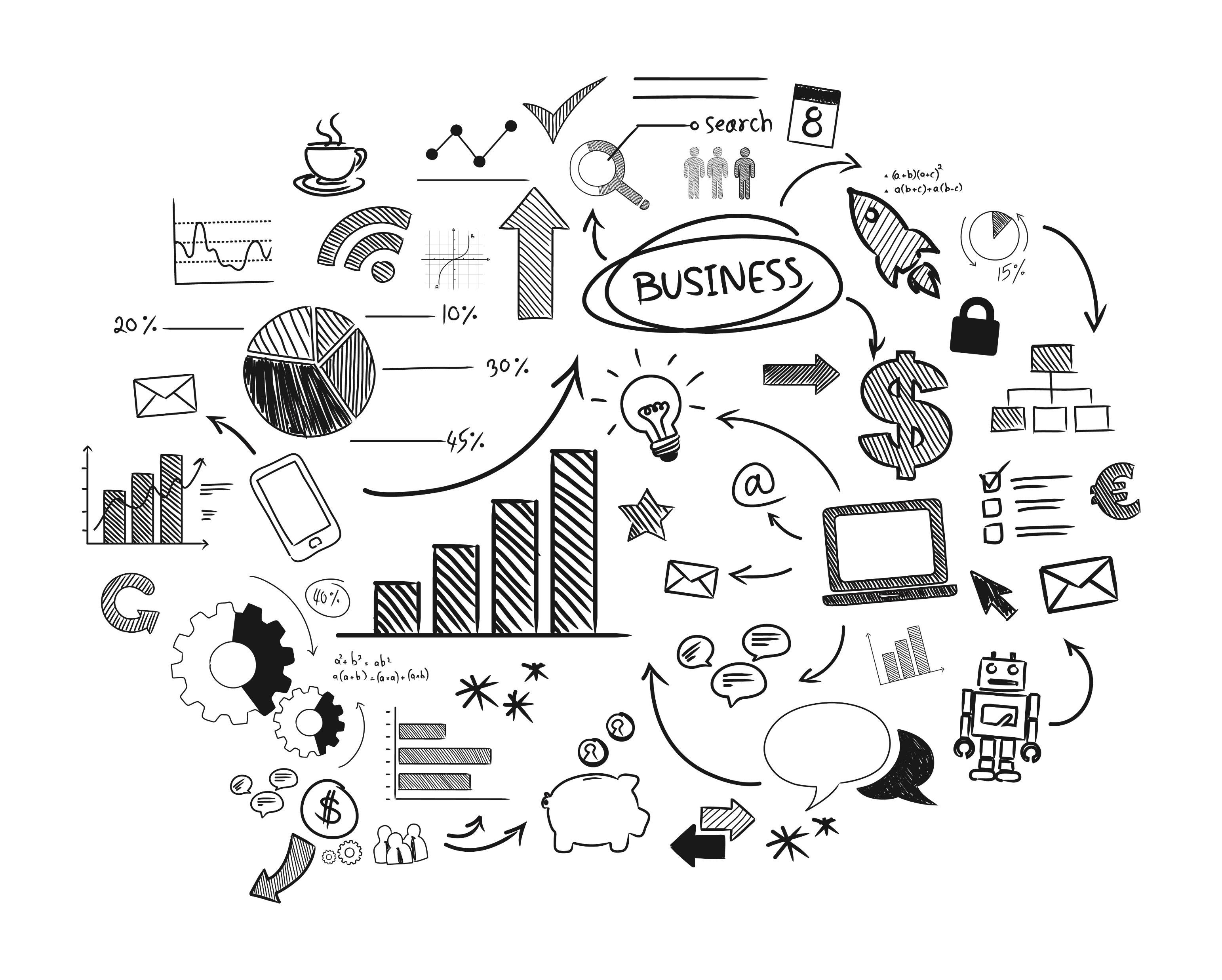 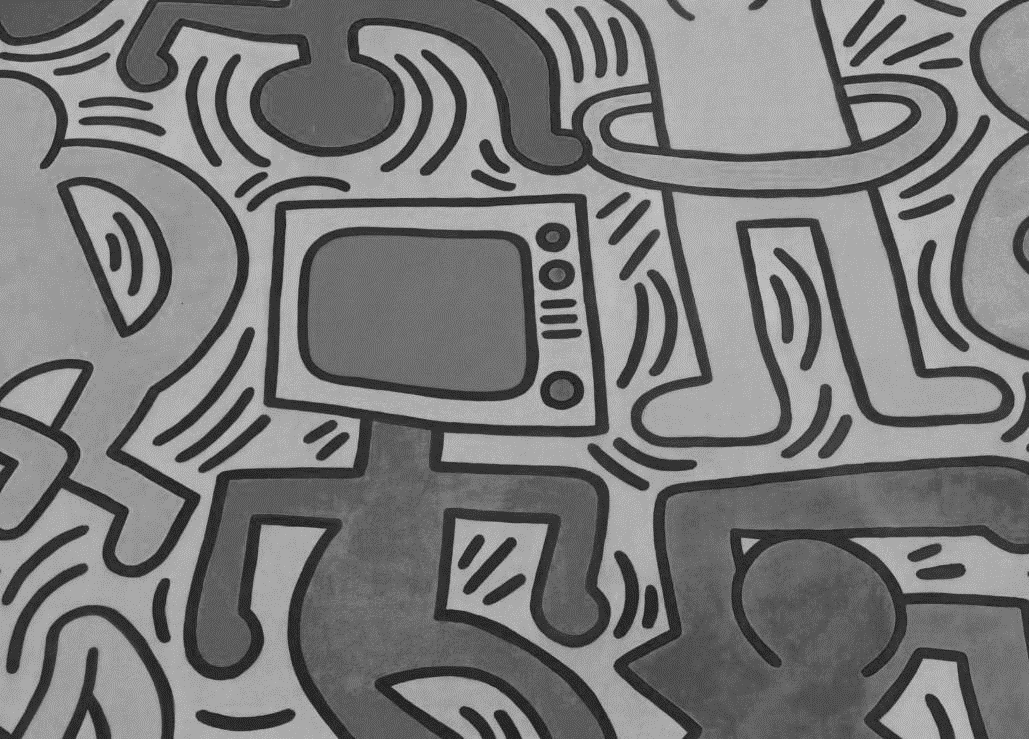 Attend all required courses

Submit progress report to GSMS every semester – must get MM (Satisfactory) result

Submit thesis

Publish at least 1 indexed article / 2 indexed conference proceedings (SCOPUS/ ERA/ WOS)
To graduate, you MUST…
[Speaker Notes: Photo by Maarten Wijnantson UnsplashIllustration by freepik]
Commonly Used Acronym
MM – Satisfactory
TM – Unsatisfactory
TD – Withdraw
UM – Repeat Course
HL – Hadir Lulus / Pass
HG – Fail
HW – Hadir Wajib / Compulsory
Your Research Journey
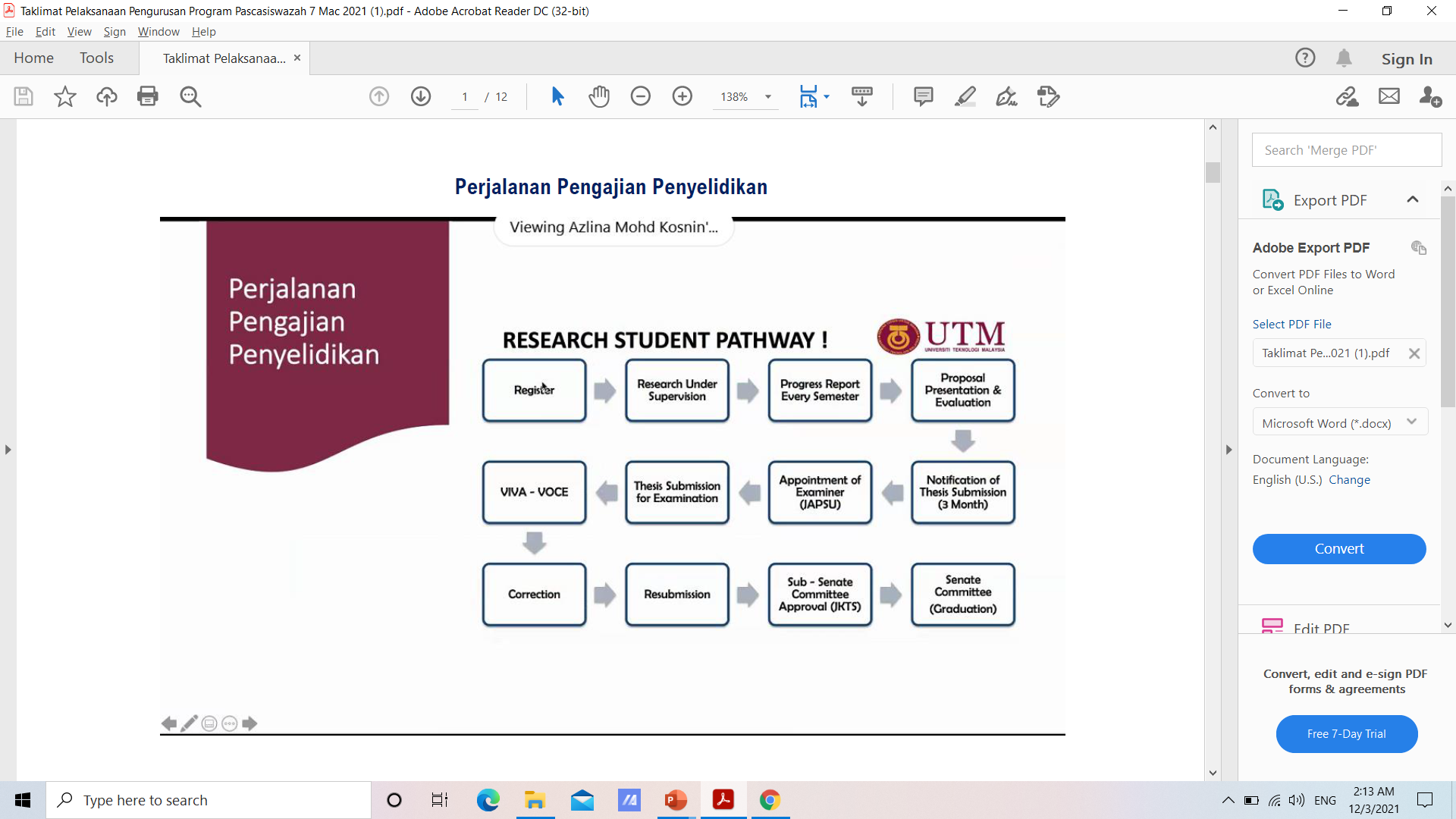 Research Study Journey
Sem 3
1st Assessment for Research
Students MUST complete the University general course and Research Methodology (ULAP0010) before being allowed to defend their proposal (effective Sem I 2017/2018).
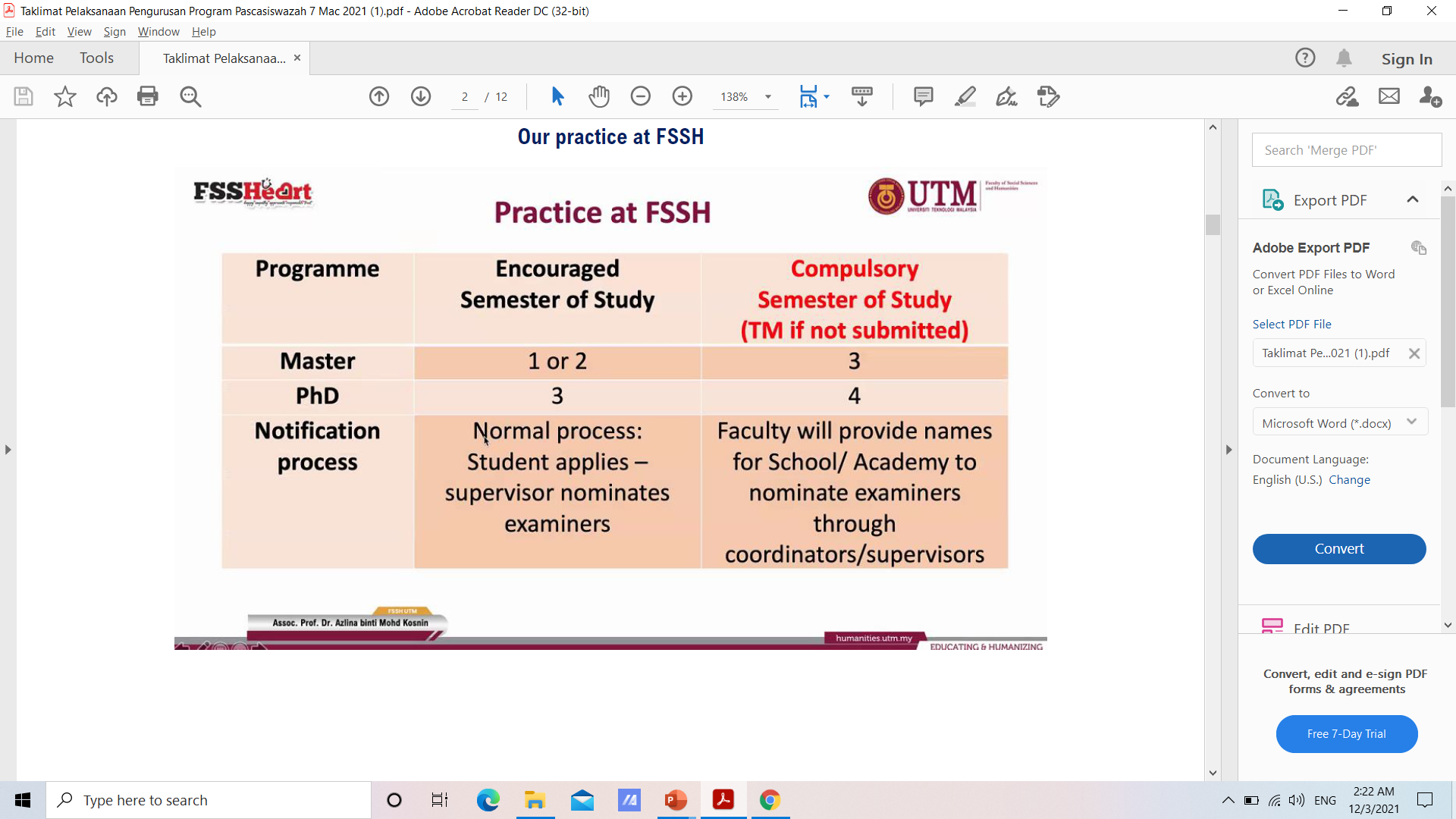 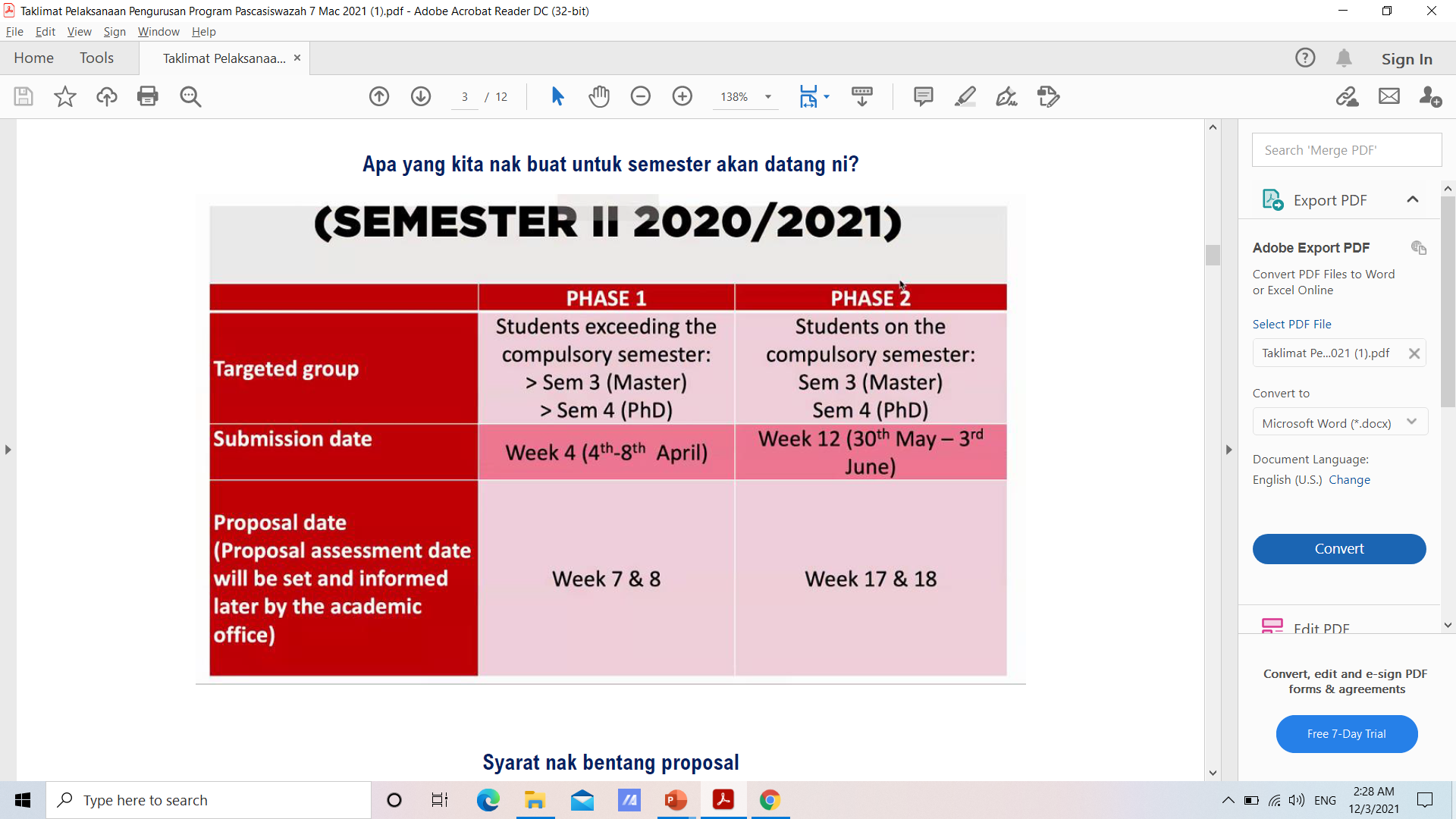 Students who MUST present this semester
Abdullah Saddam Abood Abdulneby 
Ainuska Tashbaeva 
Mustafa Mahdi Jubier Jubier 
Sara Safaeimehneh 
Xu Leilei 
Anwar Yusara 
Bashar Jadah Farhan Alomairi 
Asma Abdullah F. Alasbali 
Maytham Hashim Mutlag Mutlag 
Jameela Hanoon Umarlebbe 
Muhammad Riaz Khan 
Muhammad Ashfaq 
Mohd Razwan Bin Zulkafli
Proposal Requirement
Students must complete all compulsory courses (Research Methodology and University Elective Course)
Students who need to submit their proposals in Sem II 2020/2021 but have not finished the courses must enrol for the courses in the same semester
The average number of pages are between 30 and 40 pages
The proposal must reflect the level of study and student’s programme (niche area) – originality and contribution to knowledge
The proposal must follow the UTM format of academic writing.
Elements Covered in the Proposal Assessment Report
Title of research proposal
Research Problem
Research Objectives and Research Questions
Scope of the Research
Significance of the Study
Literature Review
Methodology / Materials/ Design/ Methods
Thesis Examiner Appointment
VIVA Process
VIVA Fees 
(intake 2016/2017 onwards)

PhD: RM 2500
Master: RM 1500
Publication Requirement
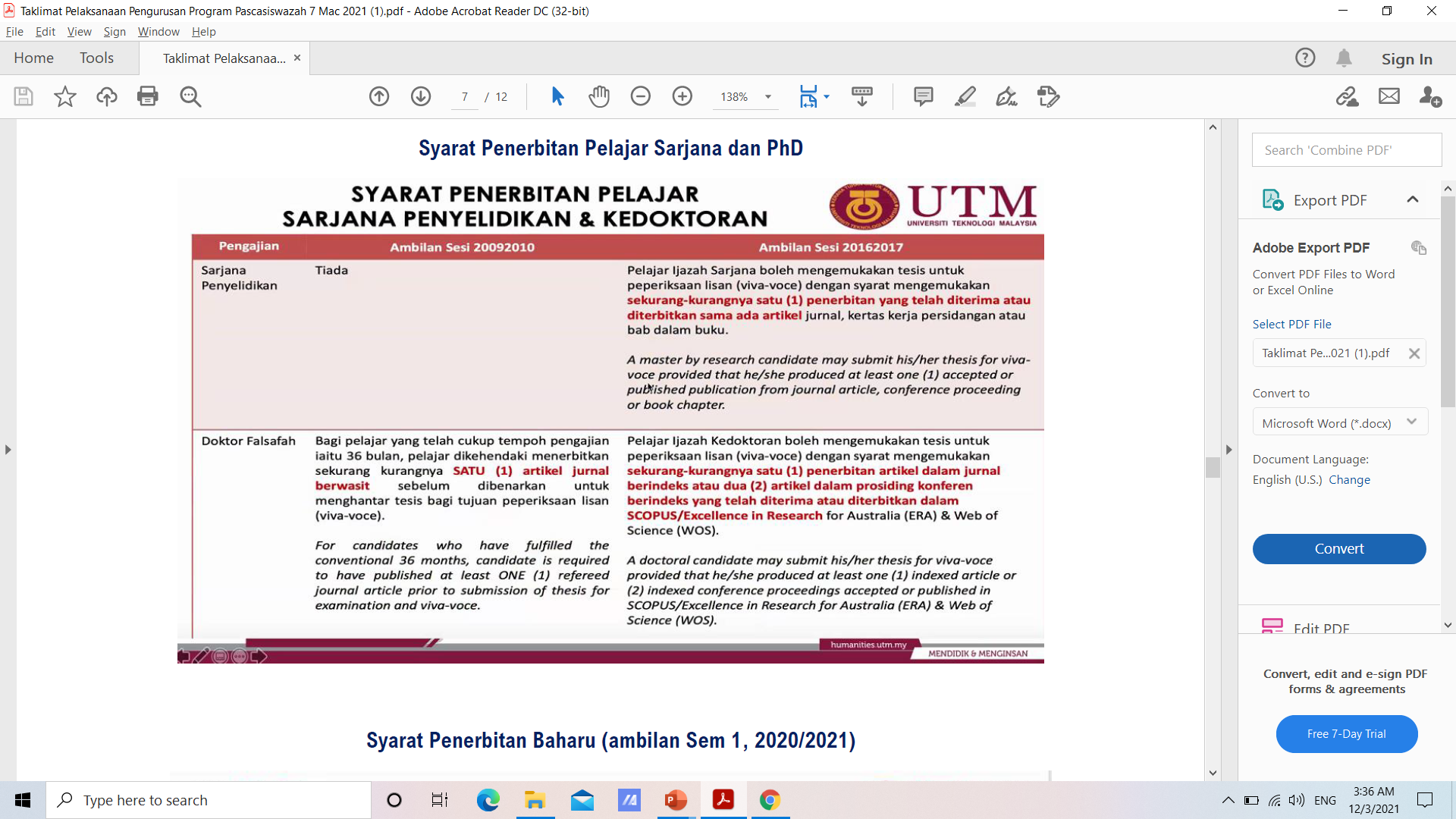 New Publication Requirement (Sem I 2020/2021 intake)
Normal thesis submission (6th semester onwards)
1 journal article indexed in Web of Science (WOS) or 2 articles indexed in Scopus/ ERA/ MyJournal

Early thesis submission (5th semester)
2 journal articles indexed in WOS/ Scopus/ ERA
Examination Result and Correction Period
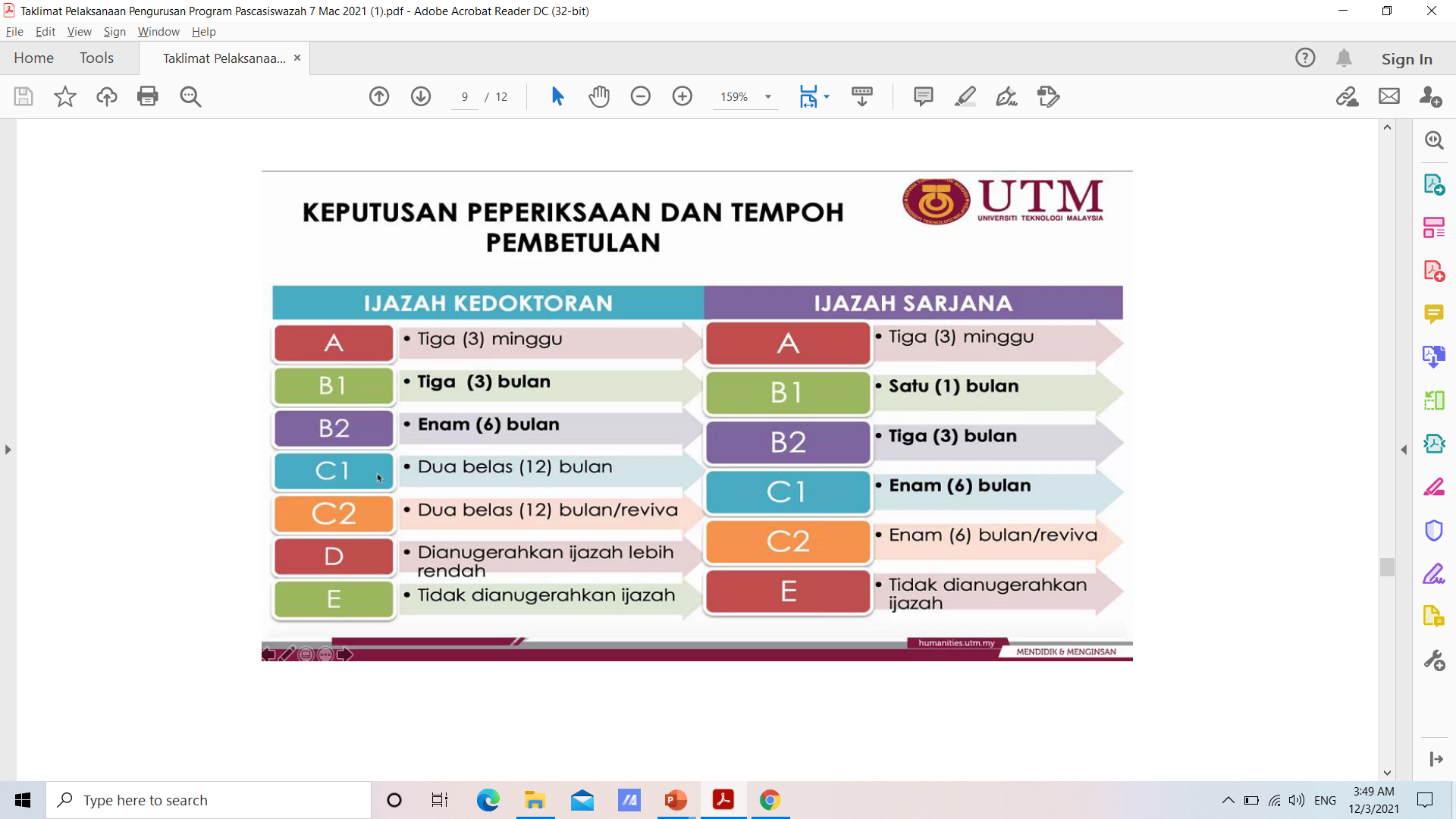 Three (3) weeks
Three (3) weeks
Three (3) months
One (1) month
Six (6) months
Three (3) months
Twelve (12) months
Six (6) months
Twelve (12) months / Reviva
Six (6) months / Reviva
Awarded a lower degree
Not awarded a degree
Not awarded a degree
Resubmission Fee: 
PhD: RM 2000	Master: RM 1000
Important Dates for Sem II 2020/2021
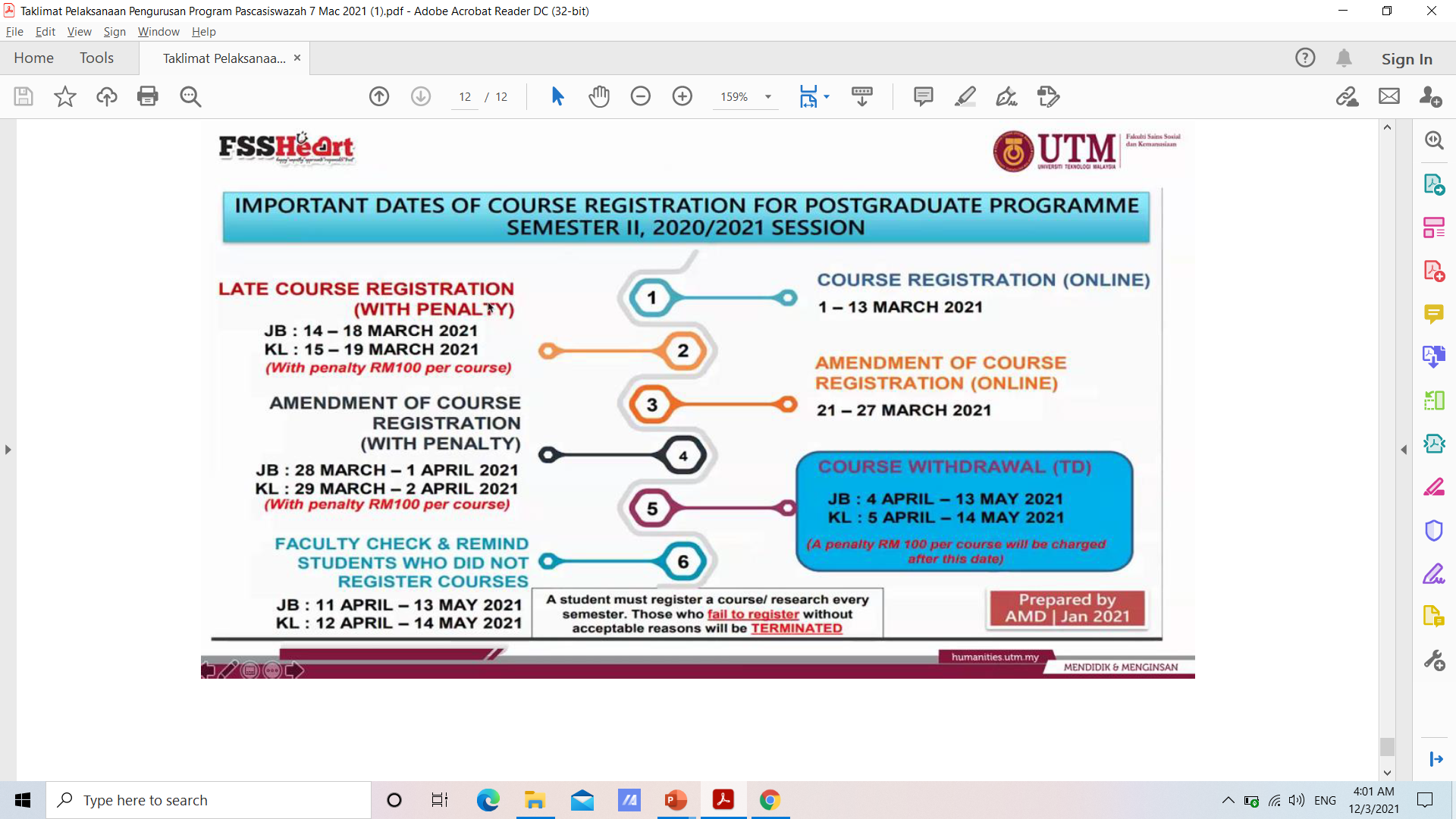 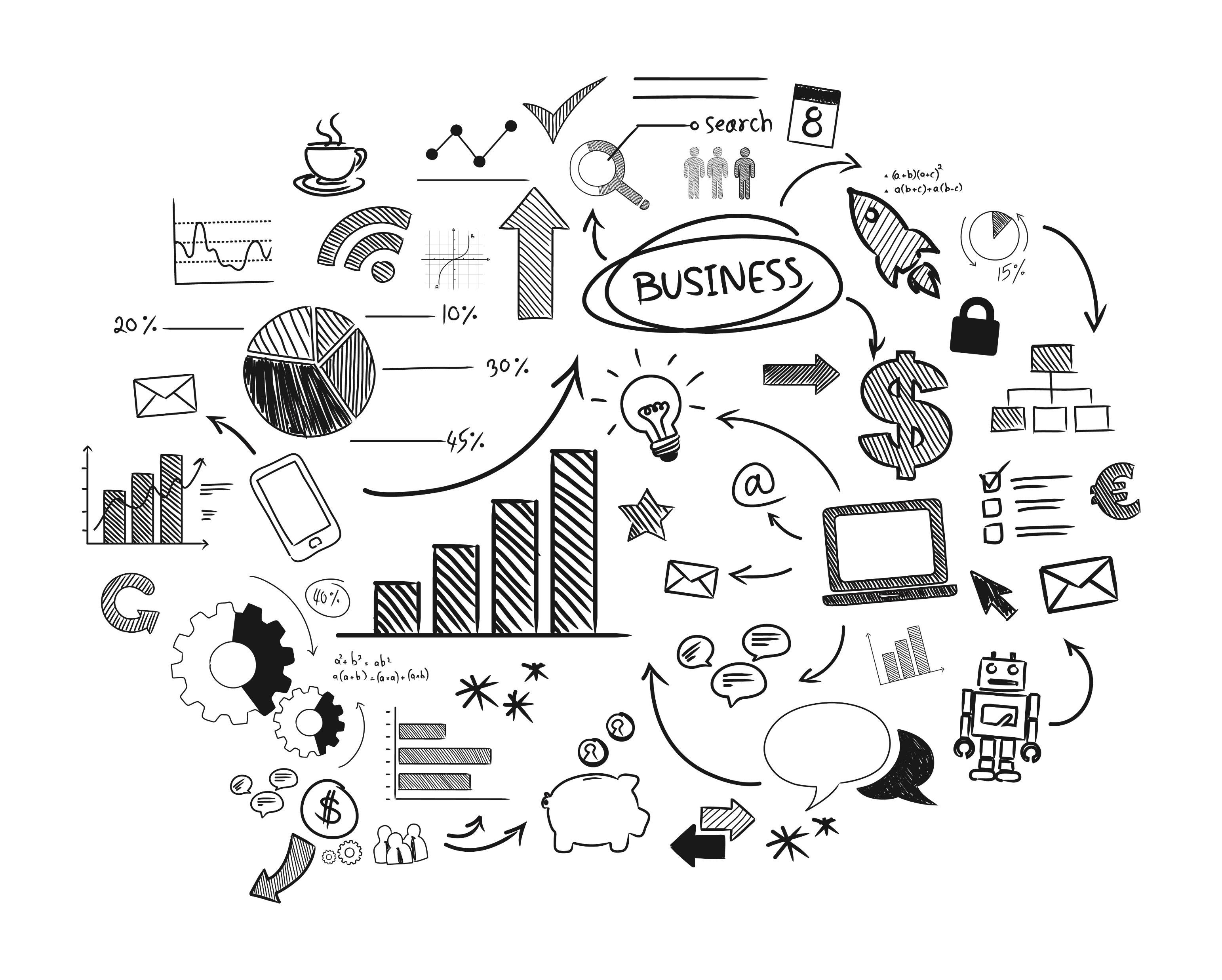 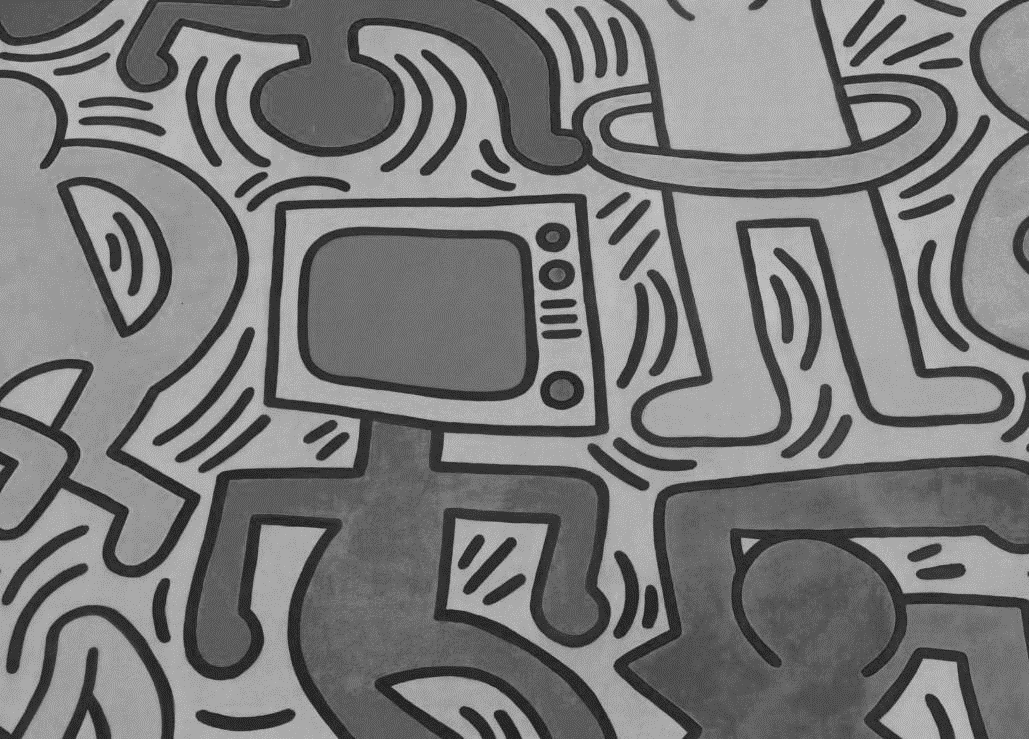 Virtual Coffee sessions 
(Once every two months)

Ask Me Anything sessions
(Once every two months)

PhD Journey Stories 
(Once a month)
Upcoming programmes
[Speaker Notes: Photo by Maarten Wijnantson UnsplashIllustration by freepik]
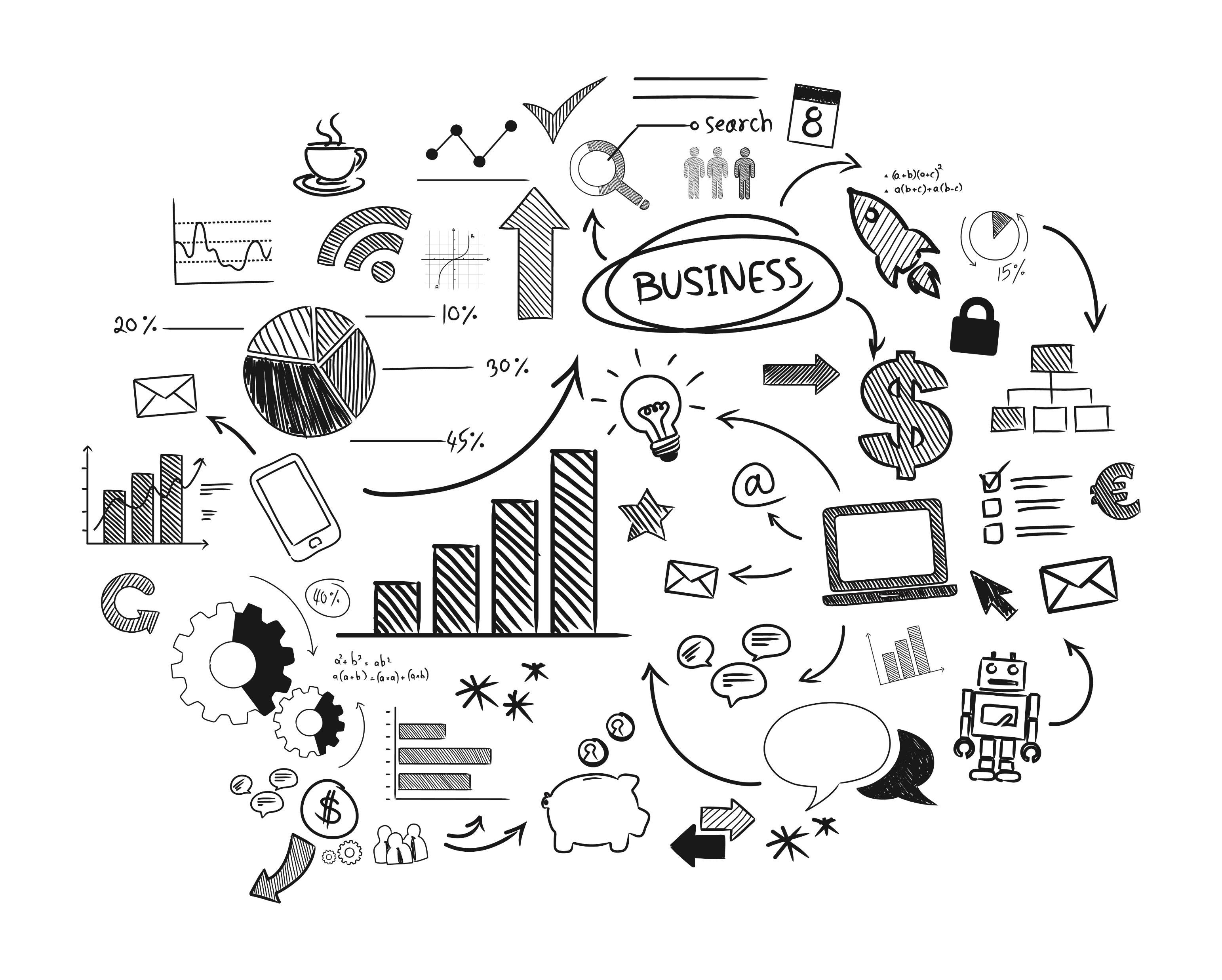 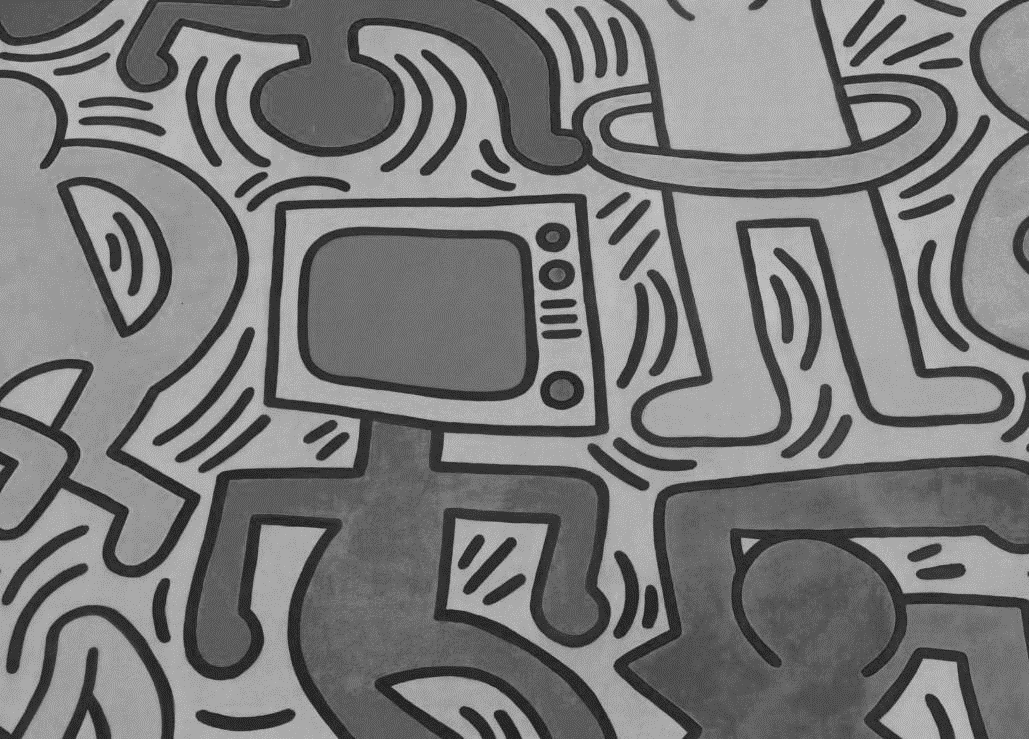 Lancaster Linguistics and English Language Postgraduate Conference
(Abstract submission deadline: Friday, 26 March 2021)
Conference date: 23-24 July 2021

Virtual Language and Communication Postgraduate International Seminar (VLCPIS)
Conference date: TBA

International Professional Doctoral & Postgraduate Symposium (iPDOCs) 2021 
Conference date: 25 September 2021
Upcoming conferences
[Speaker Notes: Photo by Maarten Wijnantson UnsplashIllustration by freepik]
Meet Your Supervisor / Examiner
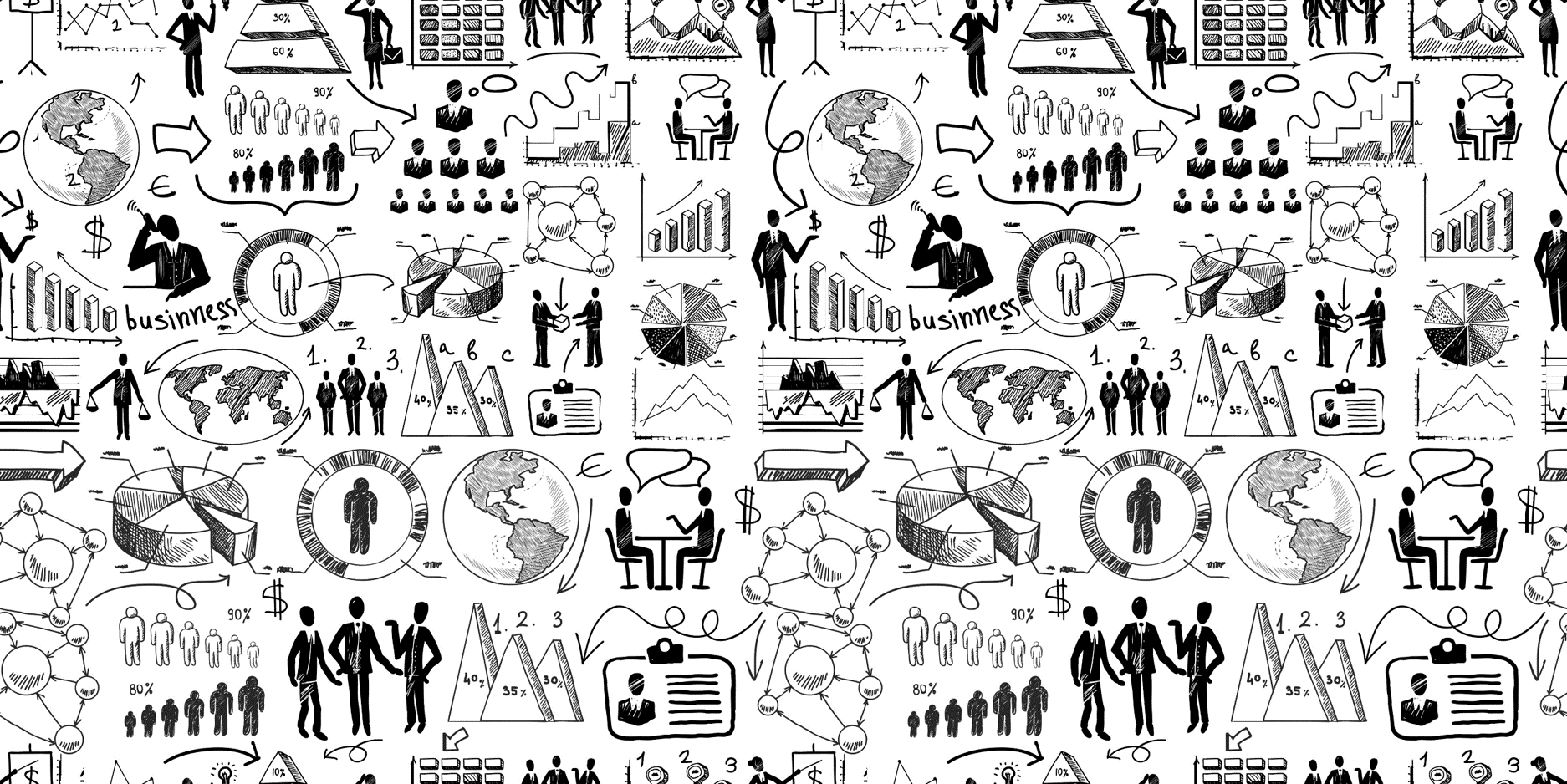 Thank You
Question & Answer Session
[Speaker Notes: Illustration by freepik]